MEDICAL WASTE
培
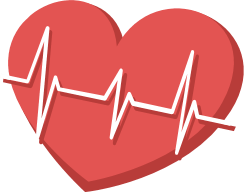 训
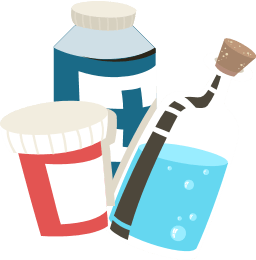 202X
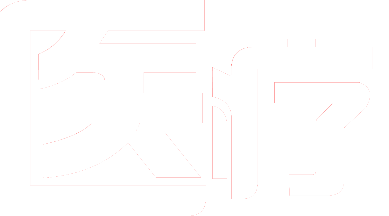 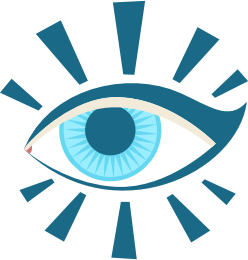 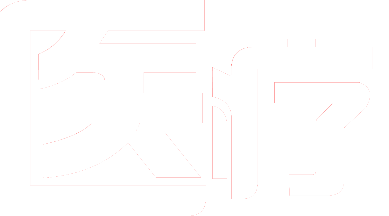 垃圾
分类与处理
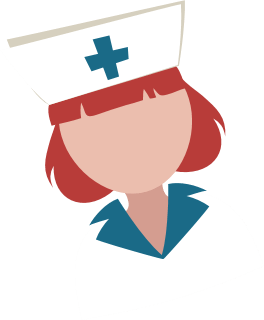 The user can demonstrate on a projector or computer or print the it into a film to be used in a wider field
MEDICAL WASTE
CONTENTS
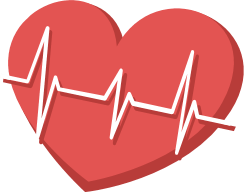 医疗垃圾分类概述
医疗废物处理
01
02
belief, Lorem Ipsum is not simply random text. Lorem random is not simply random text.
belief, Lorem Ipsum is not simply random text. Lorem random is not simply random text.
医疗机构生活垃圾分类及处理
医疗垃圾处理流程
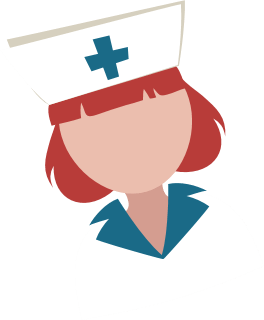 03
04
belief, Lorem Ipsum is not simply random text. Lorem random is not simply random text.
belief, Lorem Ipsum is not simply random text. Lorem random
壹
1
医疗垃圾分类概述
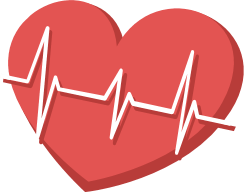 Click here to modify the text , you may post text here . Click here to modify the text . Click here to modify the text , you may post text here . Click here to modify the text , you may
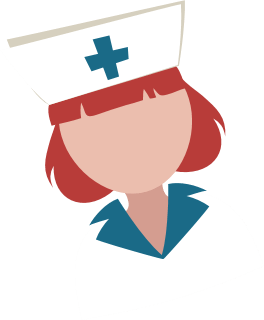 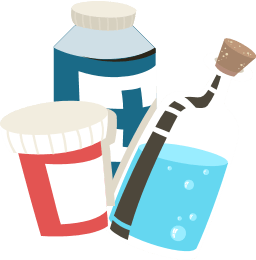 感染性废物
医疗垃圾分类概述
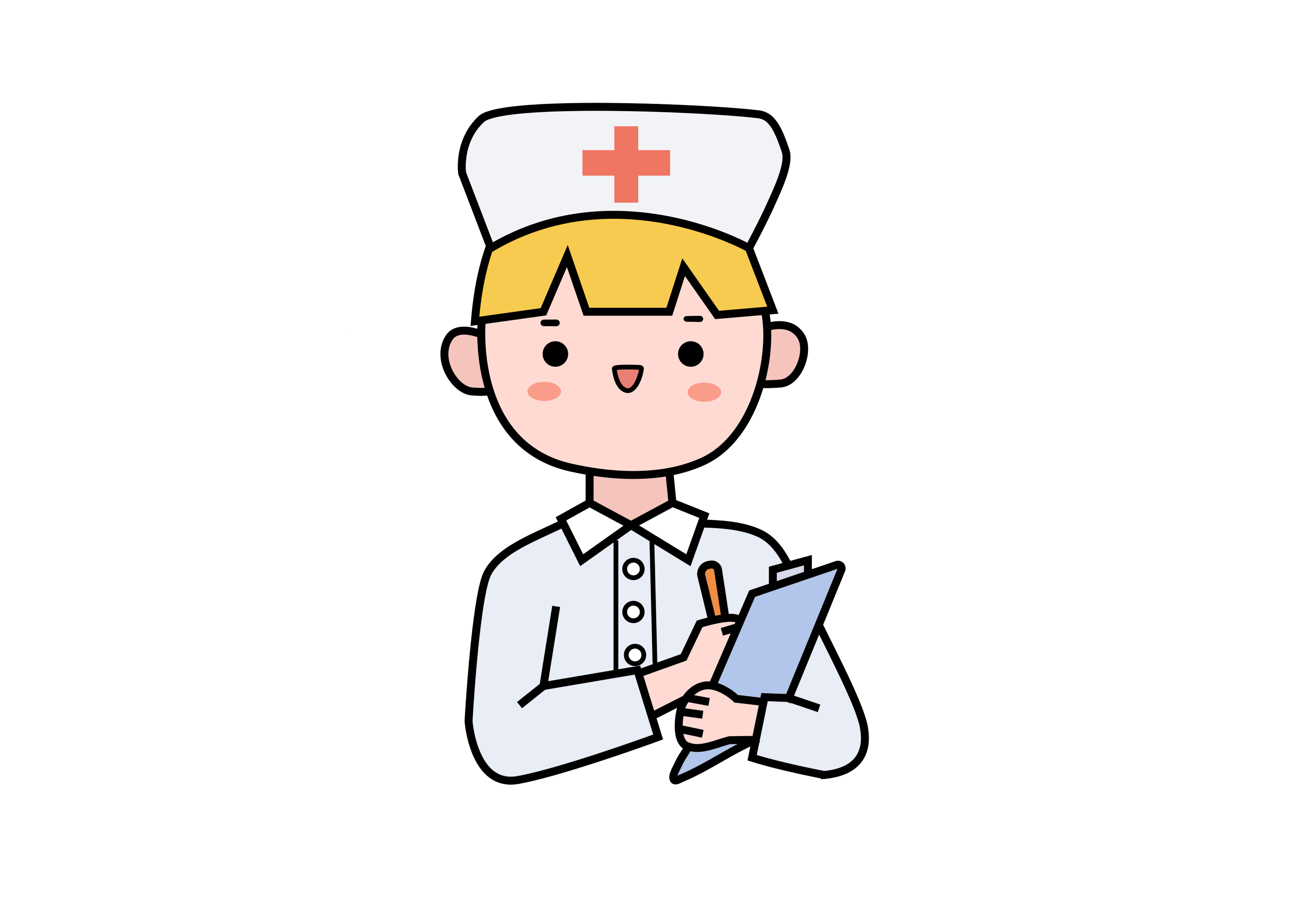 携带病原微生物具有引发感染性疾病传播
危险的医疗废物。
棉球、棉签、引流棉条、纱布及其他各种敷料；
      一次性使用卫生用品、一次性使用医疗用品及一
 次性医疗器械；
     其他被病人血液、体液、排泄物污染的物品。
     废弃的被服；
医疗垃圾分类概述
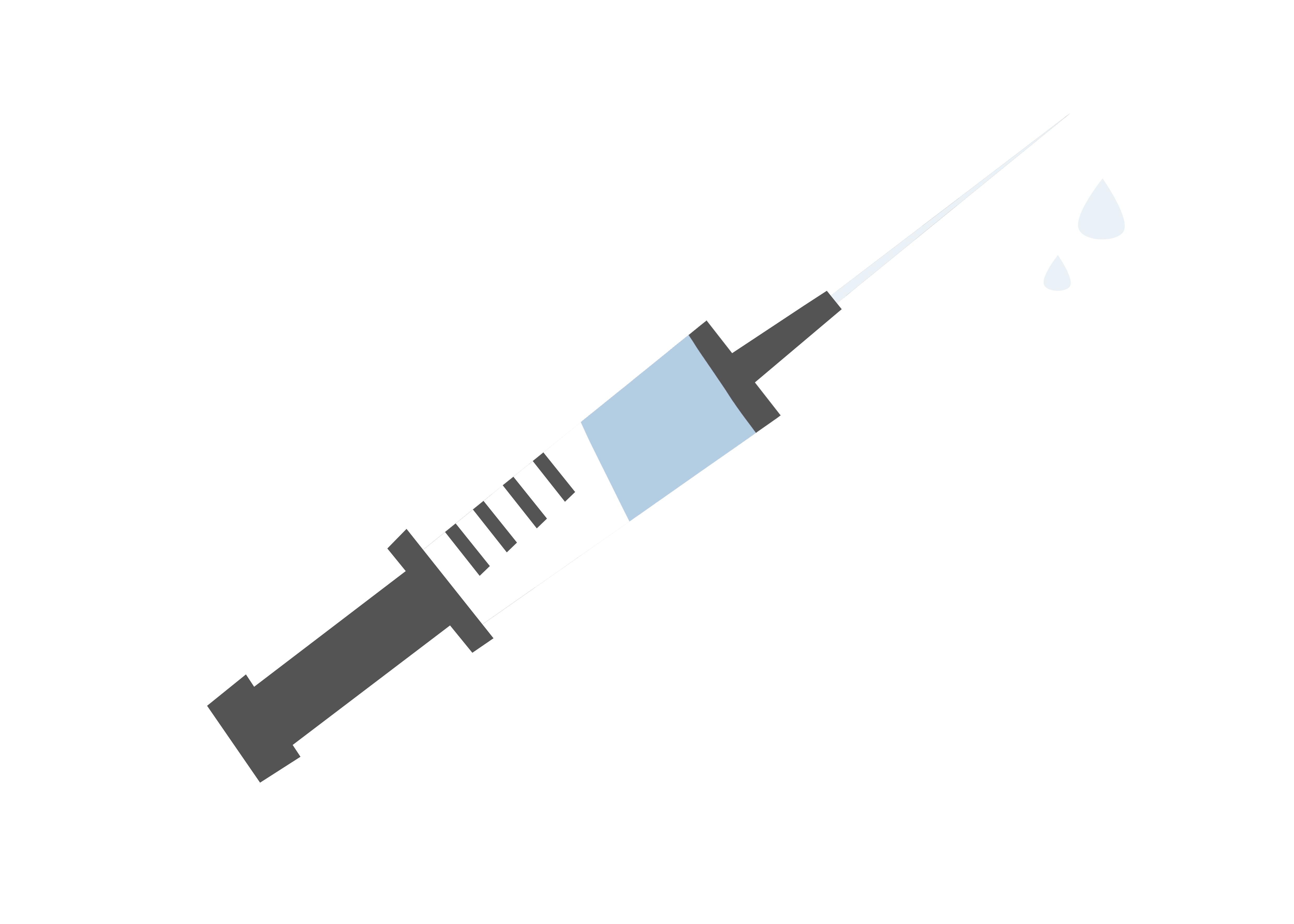 医疗垃圾是指医疗机构在医疗、预防、保健以及其他相关活动中产生的具有直接或间接感染性、毒性以及其他危害性的废物，具体包括感染性、病理性、损伤性、药物性、化学性废物。
医疗垃圾
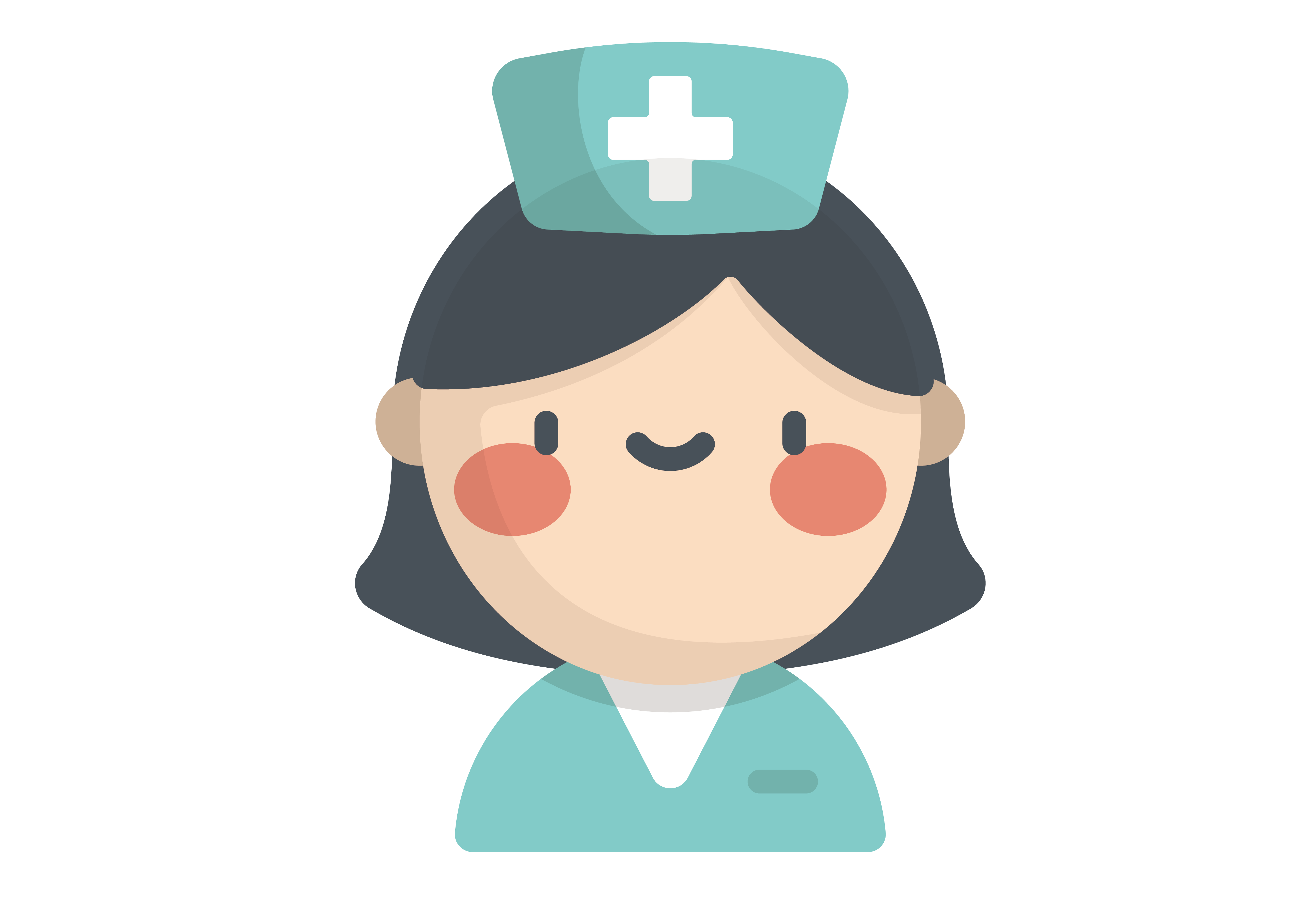 医疗废物中可能含有大量病原微生物和有害化学物质，甚至会有放射性和损伤性物质，因此医疗废物是引起疾病传播或相关公共卫生问题的重要危险性因素。所以必须对其进行严格的分类处理。
医疗垃圾分类
医疗垃圾分类概述
医疗垃圾成分复杂，根据《医疗废物分类目录》，医疗垃圾主要包括：
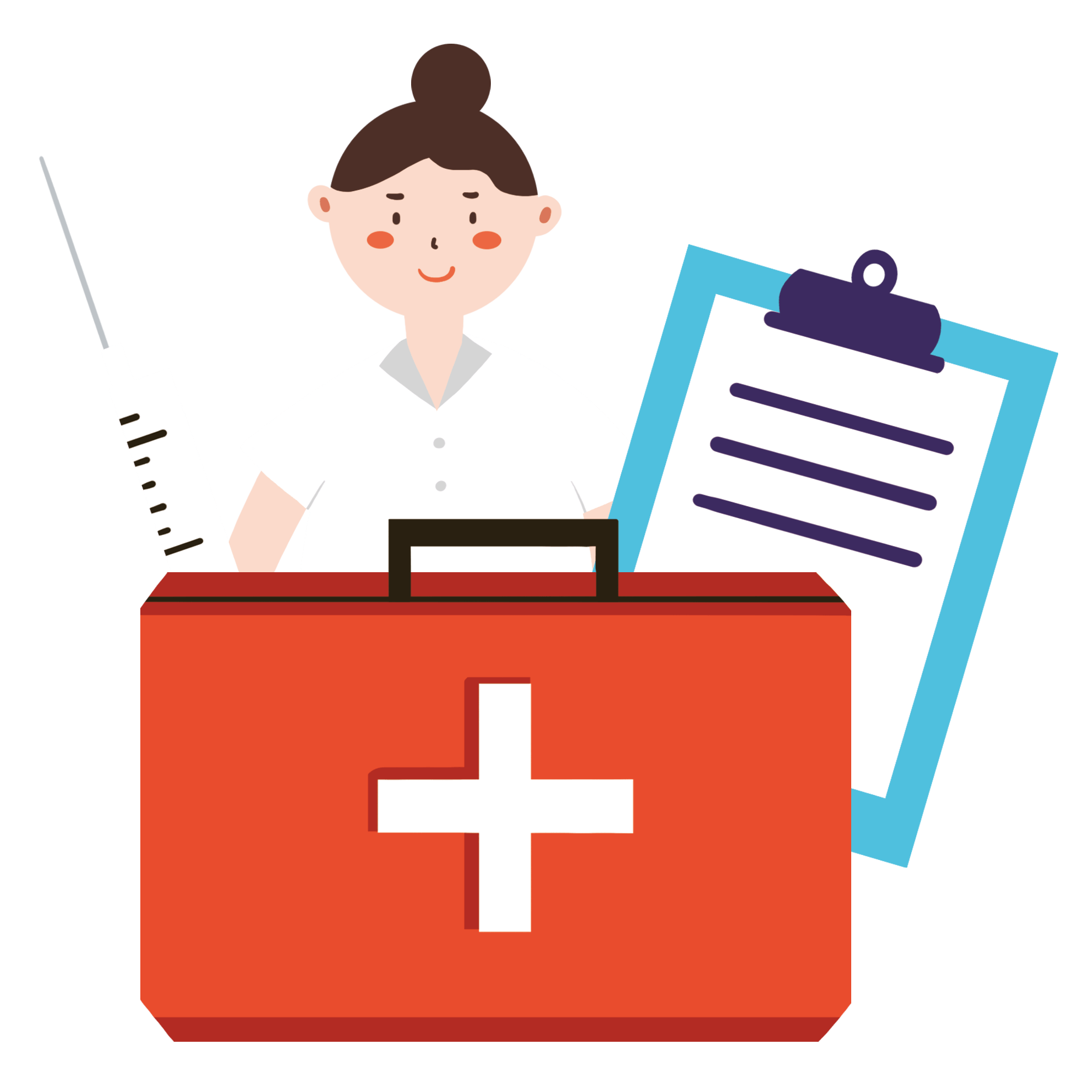 药物性废物
病理性废物
感染性废物
化学性废物
损伤性废物
病理性废物
医疗垃圾分类概述
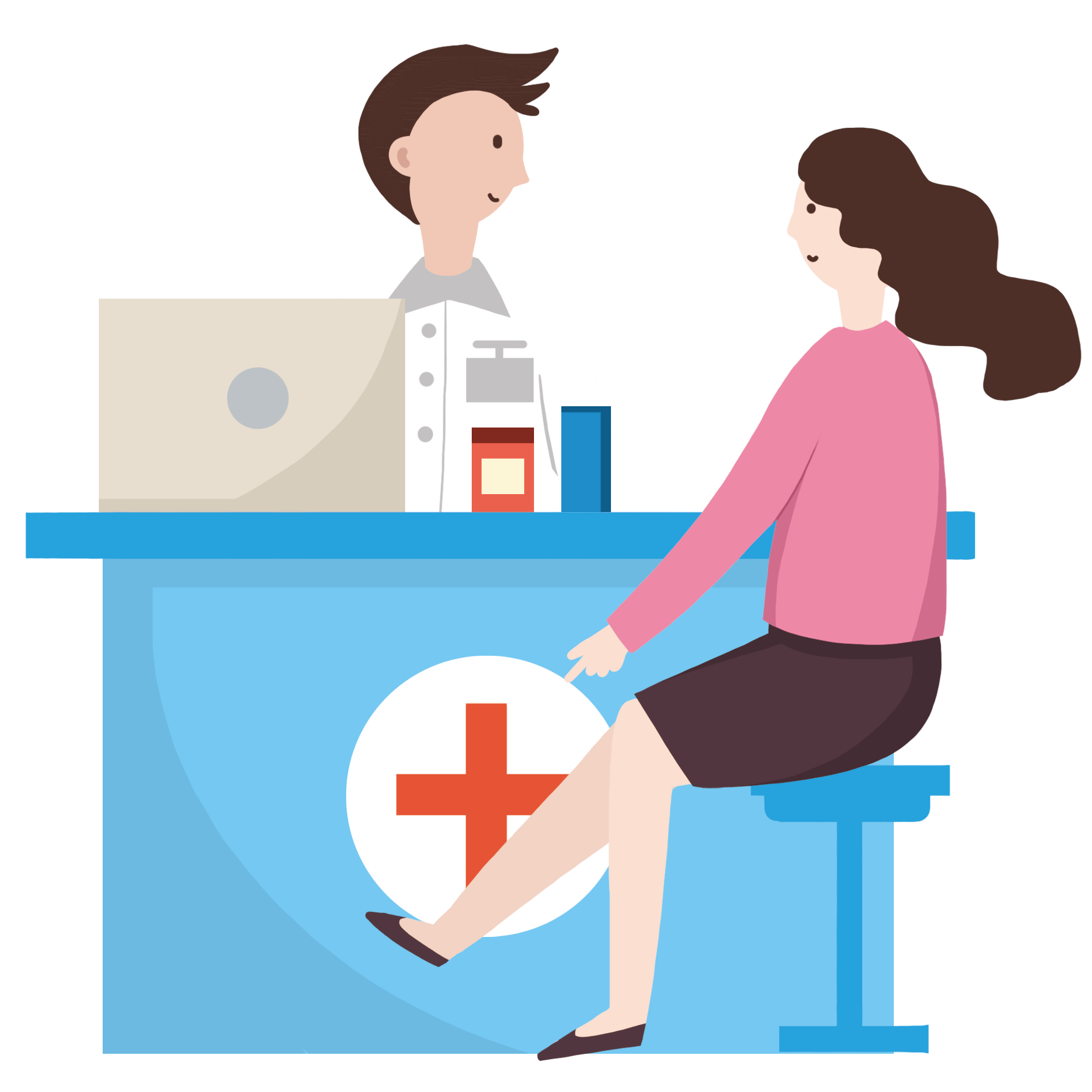 1．手术及其他诊疗过程中产生的废弃的人体组织、器官等。
2．医学实验动物的组织、尸体。
3．病理切片后废弃的人体组织、病理蜡块等。
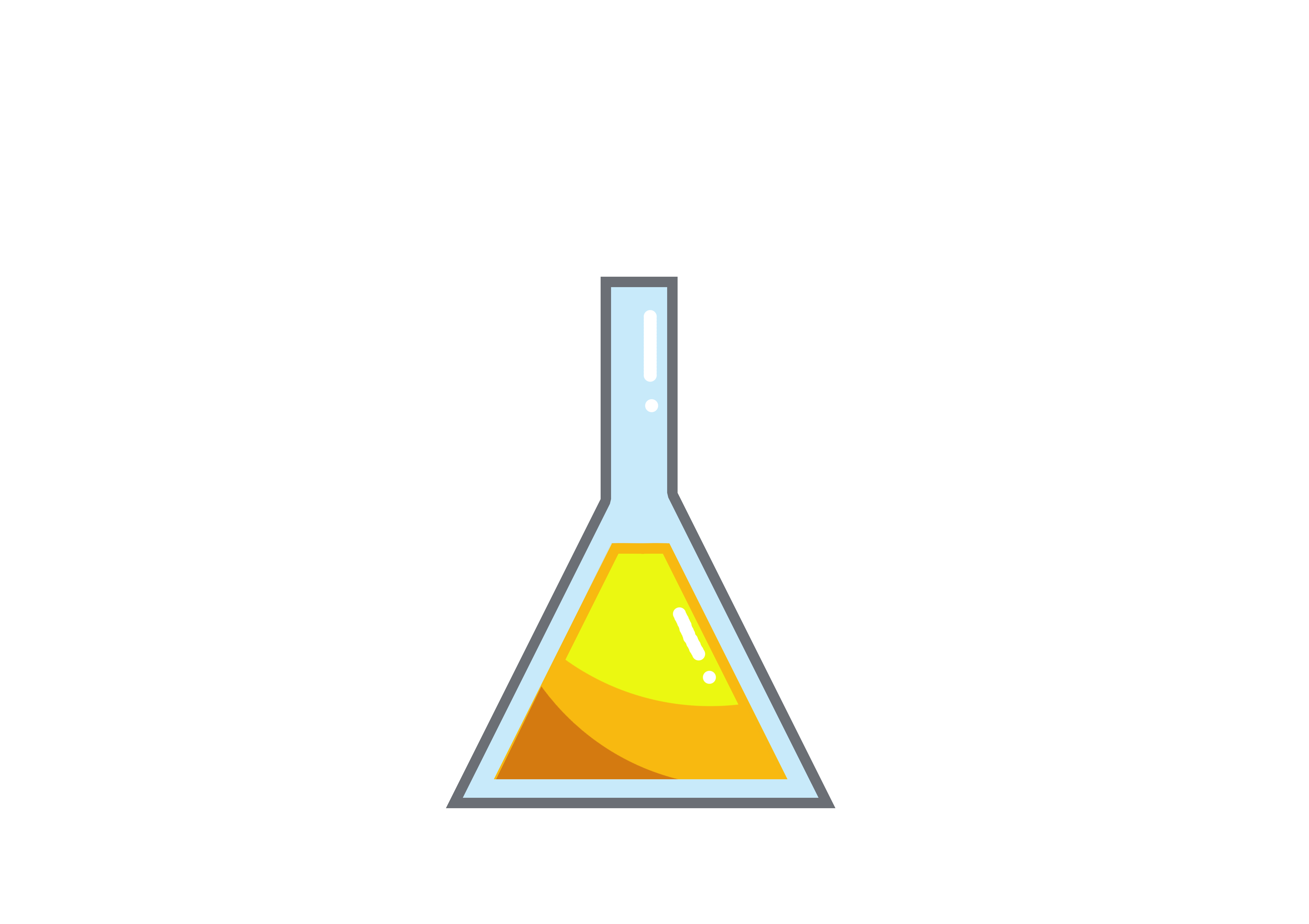 损伤性废物
医疗垃圾分类概述
医用针头、缝合针。
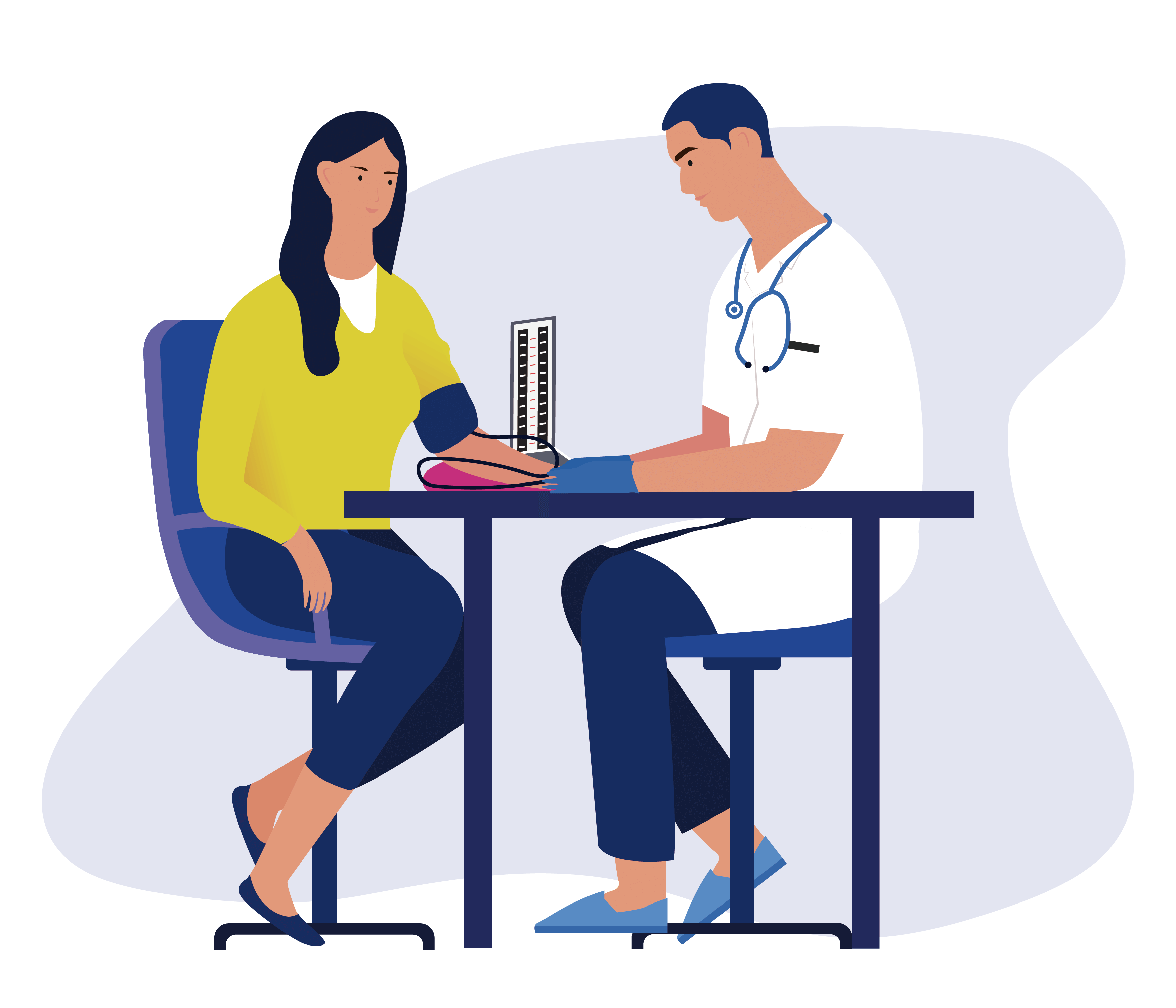 各类医用锐器，包括：解剖刀、手术刀、备皮刀、手术锯等。
载玻片、玻璃试管、玻璃安瓿等。
药物性废物
医疗垃圾分类概述
1、 废弃的一般性药品，如抗菌素、非处方类药品等。
2、废弃的细胞毒性药物和遗传毒性药物，包括：
致癌性药物，如硫唑嘌呤、苯丁酸氮芥、萘氮芥、环孢霉素、环磷酰胺、硫替派等。
可疑致癌性药物，如顺铂，丝裂霉素、阿霉素、苯巴比妥等。 
免疫抑制剂。 
3、 废弃的疫苗、血液制品等。
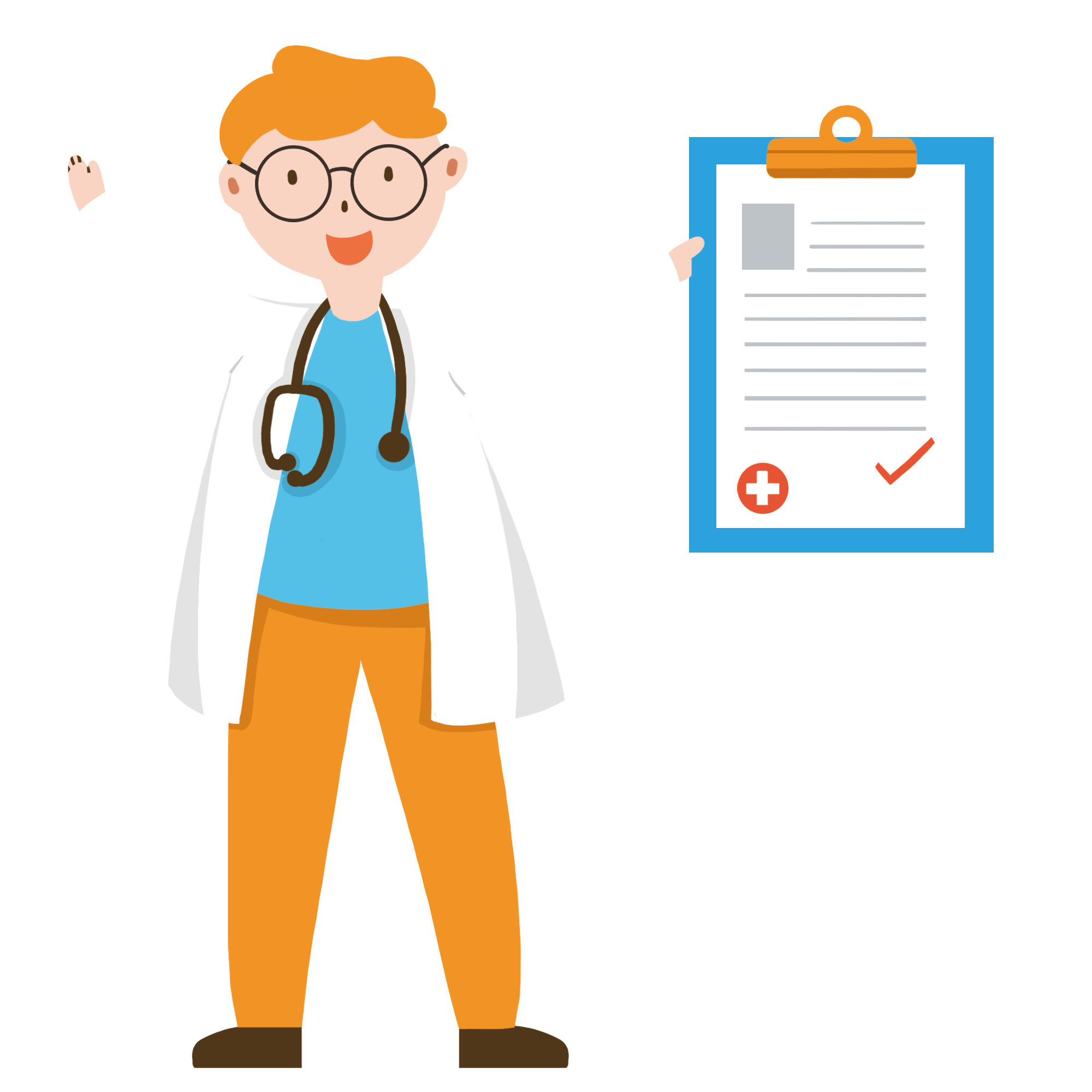 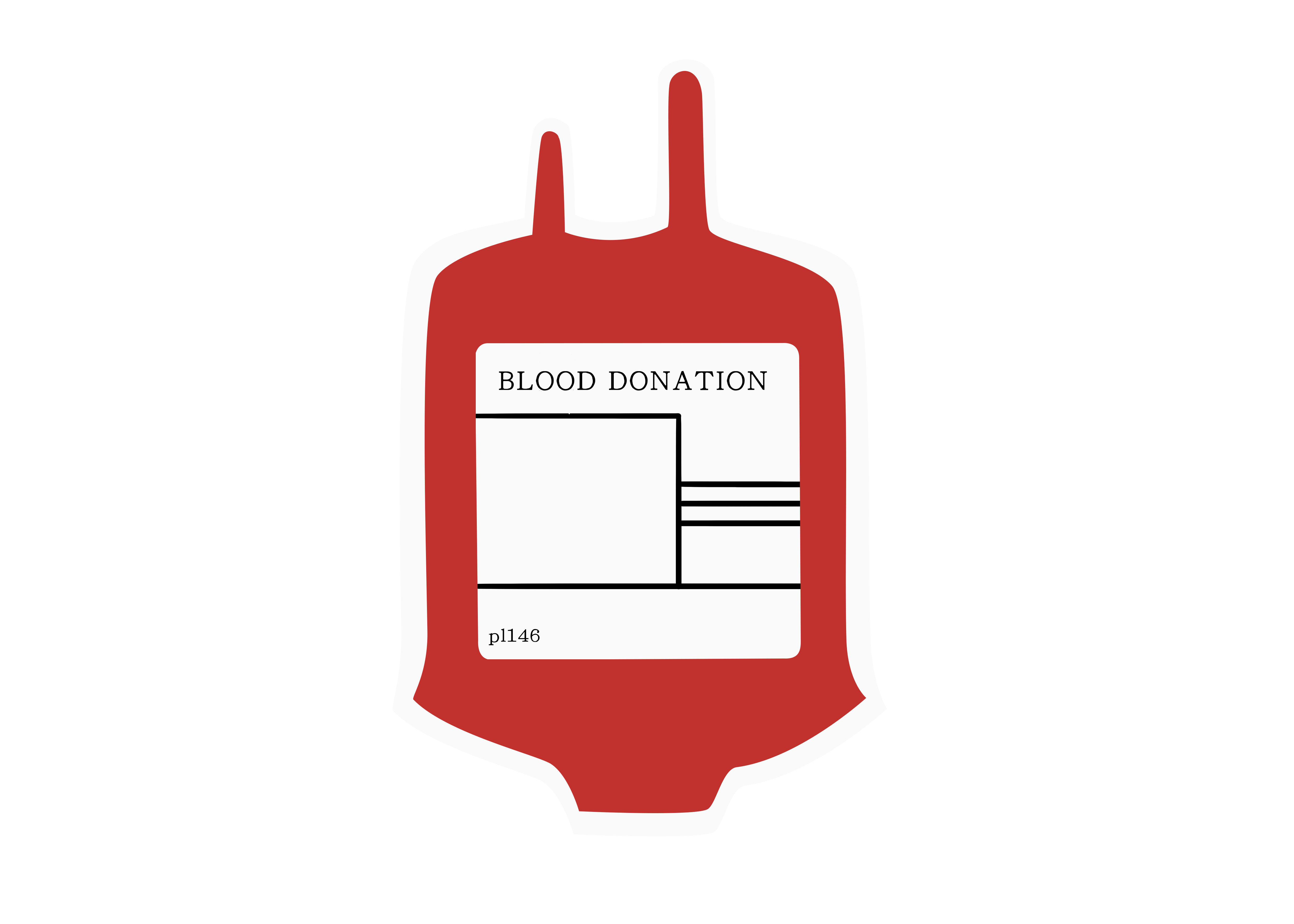 化学性废物
医疗垃圾分类概述
1
医学影像室、实验室废弃的化学消毒剂。
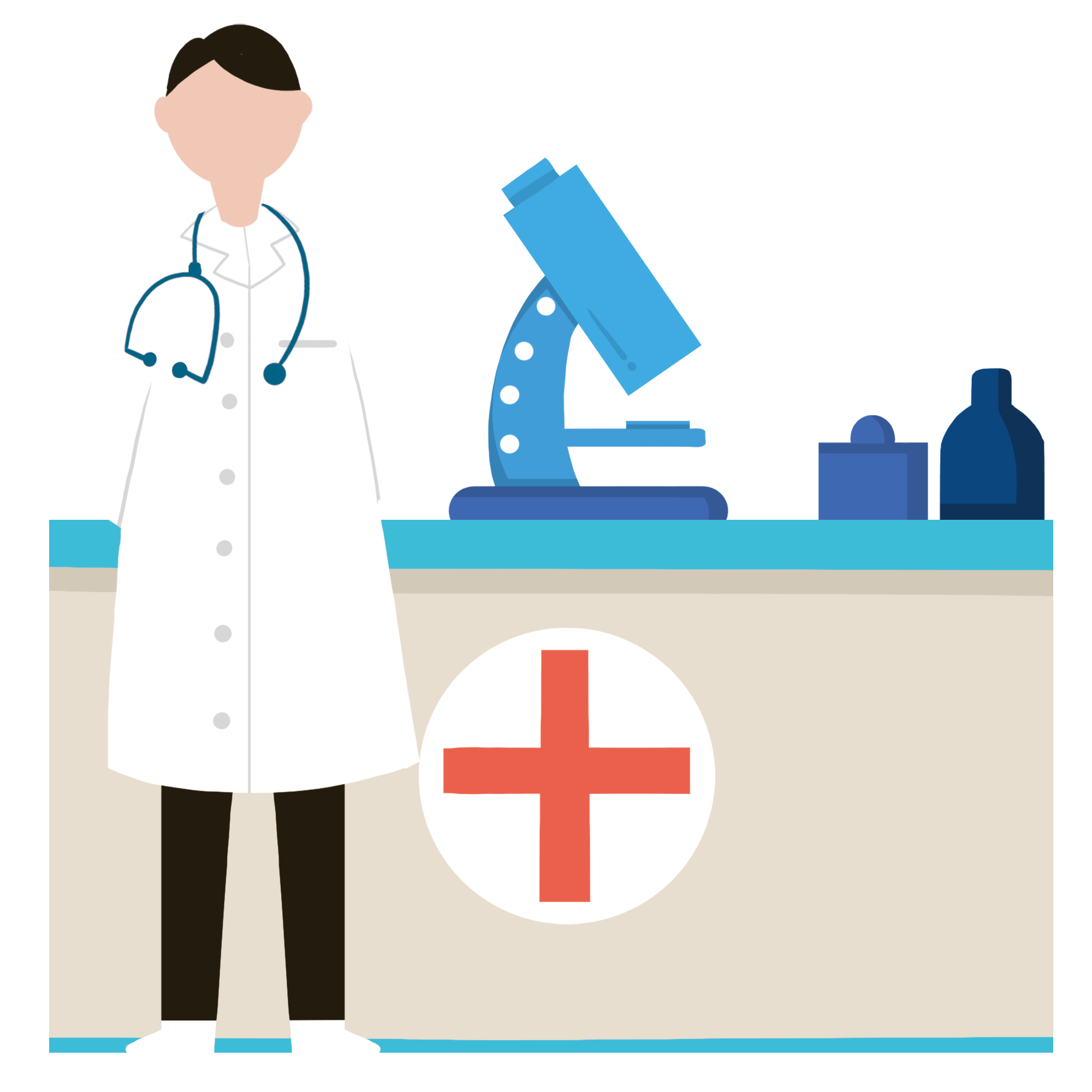 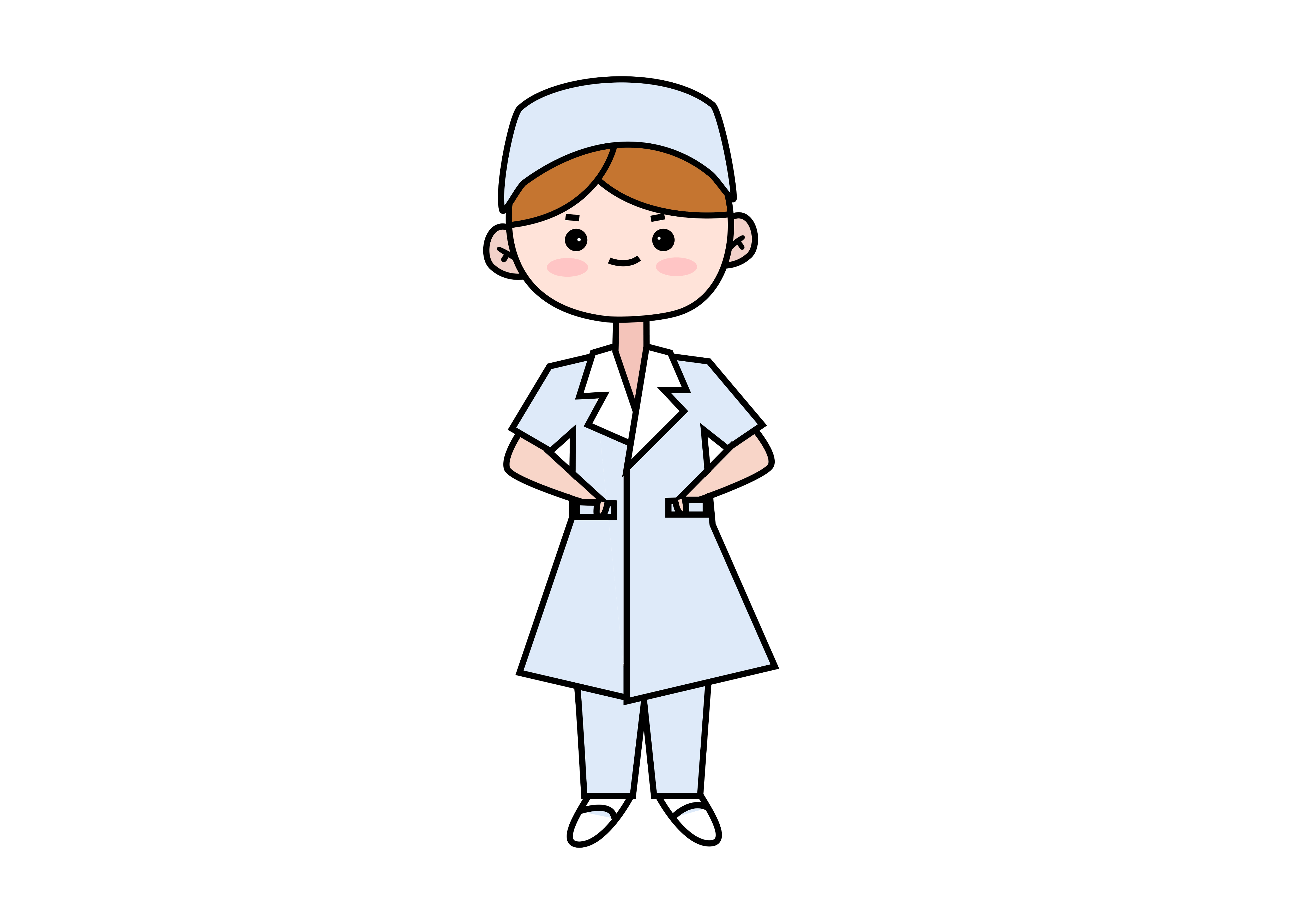 2
废弃的过氧乙酸、戊二醛等化学消毒剂。
3
废弃的汞血压计、汞体温计。
贰
2
医疗废物处理
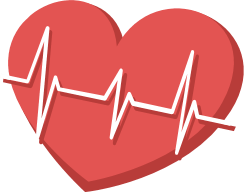 Click here to modify the text , you may post text here . Click here to modify the text . Click here to modify the text , you may post text here . Click here to modify the text , you may
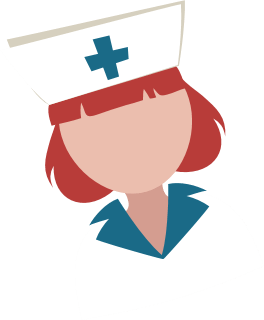 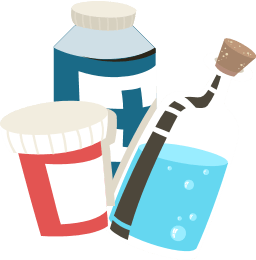 感染性垃圾的处理
医疗废物处理
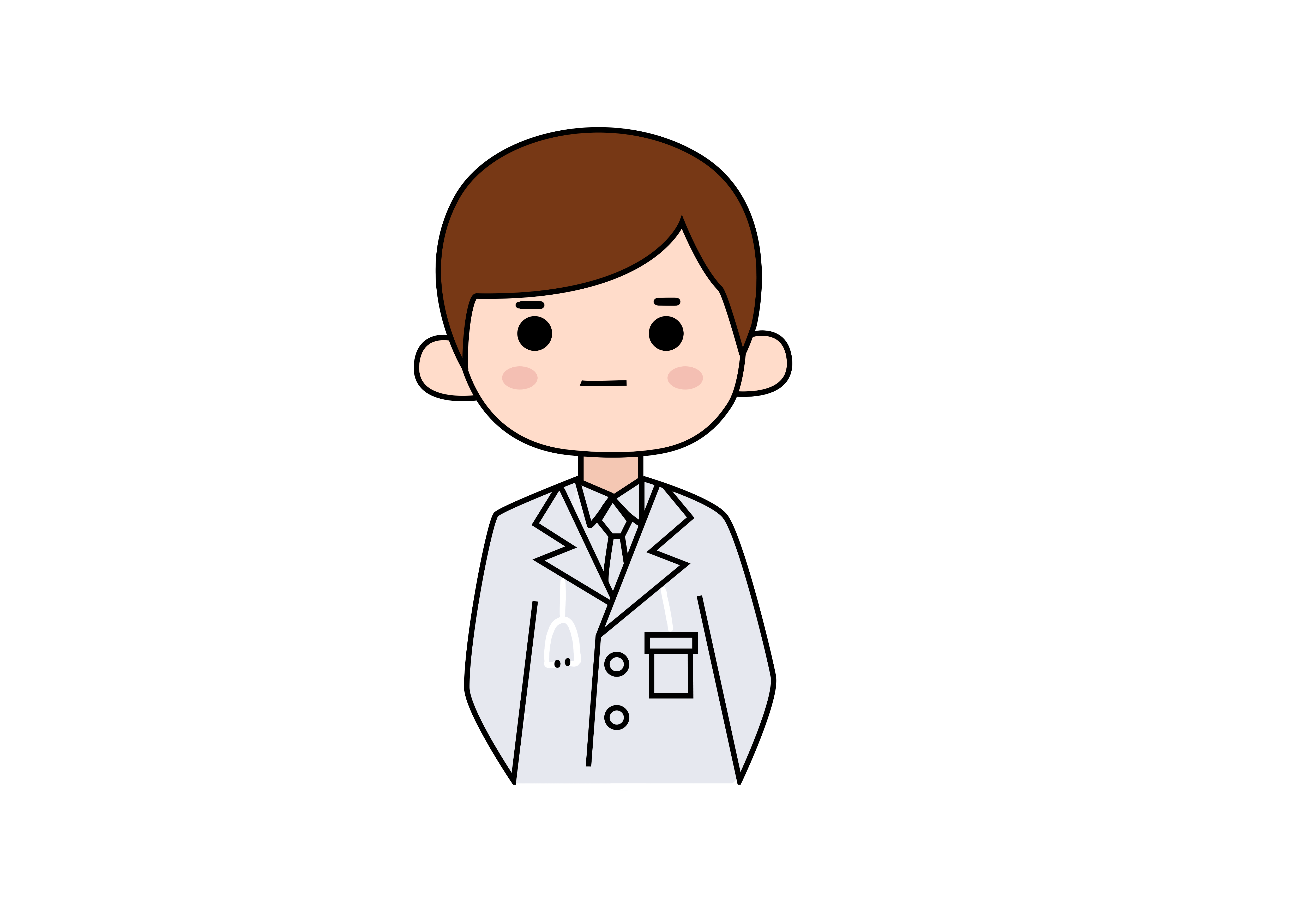 医疗垃圾中病原体的培养基、标本和菌种、毒种保存液等高危险废 物，应当首先在生产地点进行压力蒸汽灭菌或者化学消毒处理，然后按感染性废物收集处理。
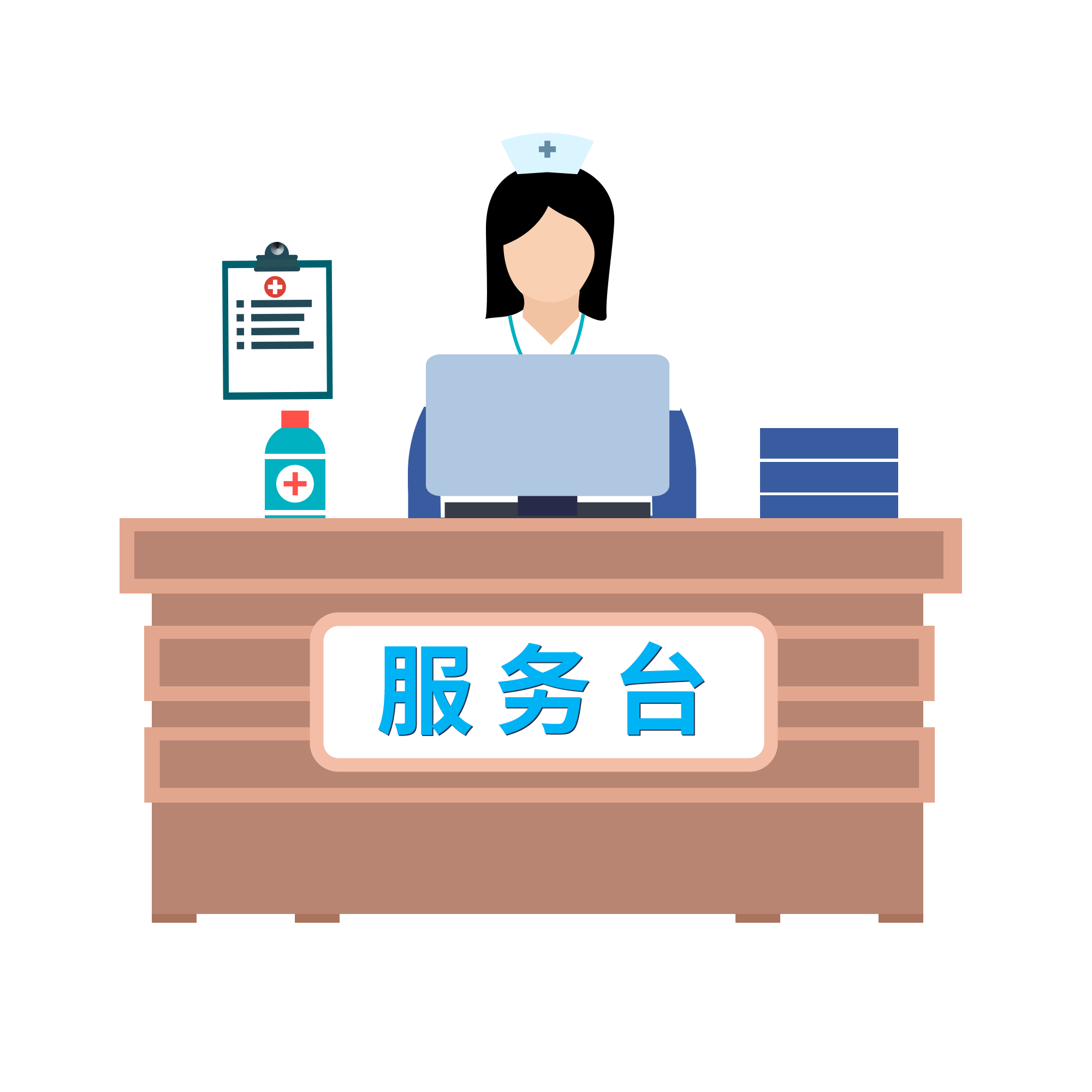 病理性垃圾的处理
医疗废物处理
病理性垃圾应用黄色医疗废物塑料袋密闭包装，贴上标签，产生科室对其登记后由医疗废物管理办统一回收处理。

       手术后产生的废弃大肢体由包括、病理科保存，定期由殡仪馆收取后焚烧
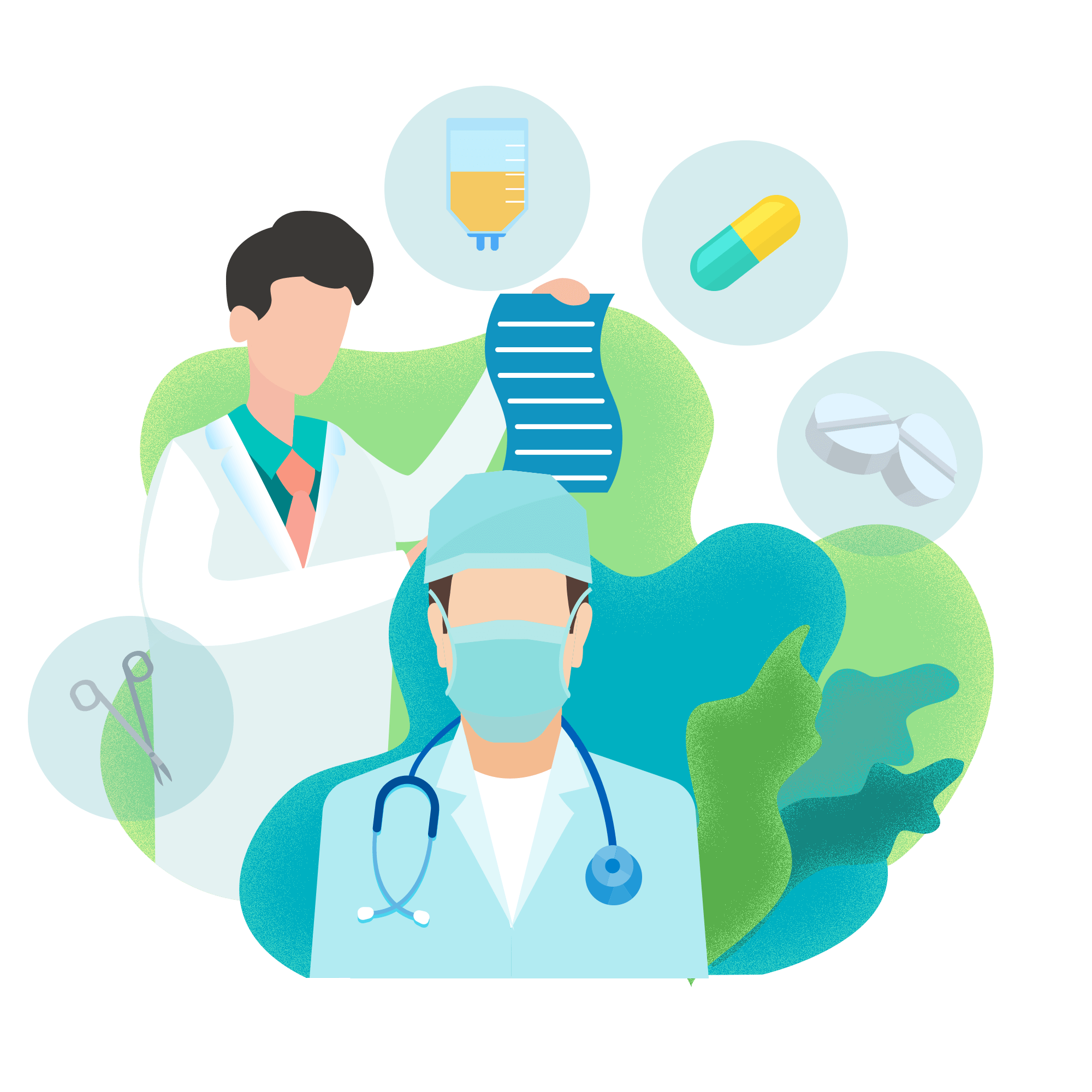 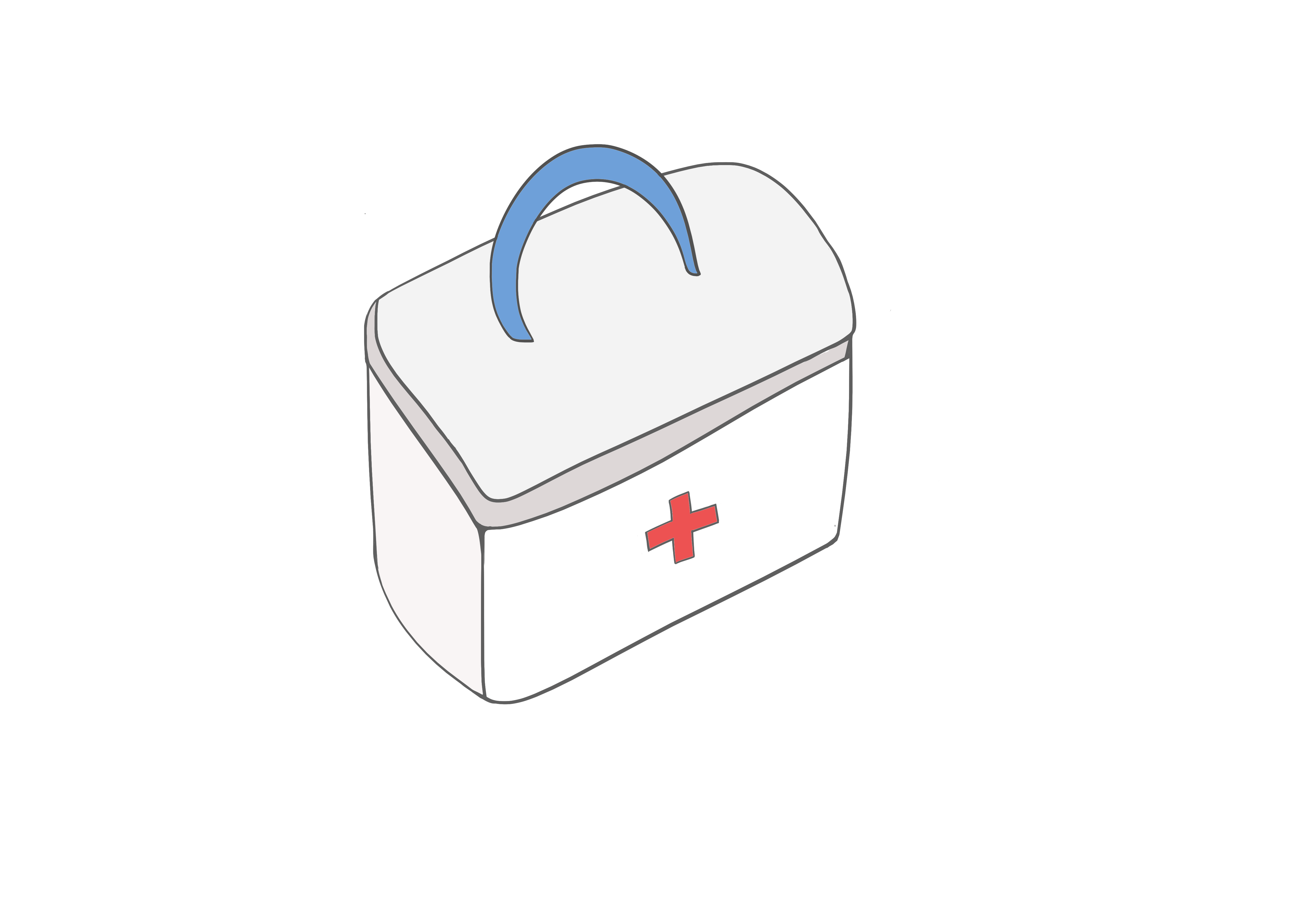 损伤性垃圾的处理
医疗废物处理
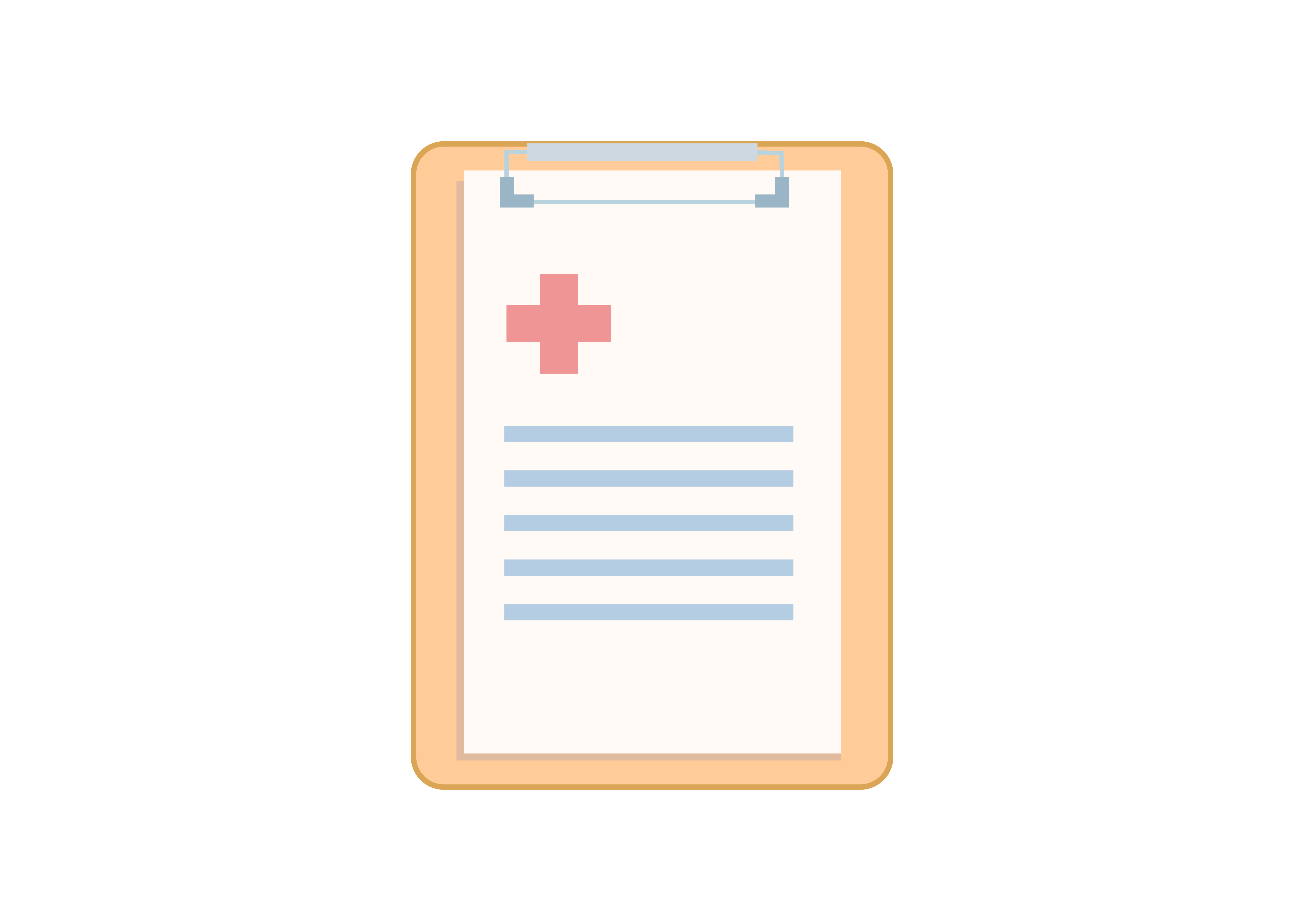 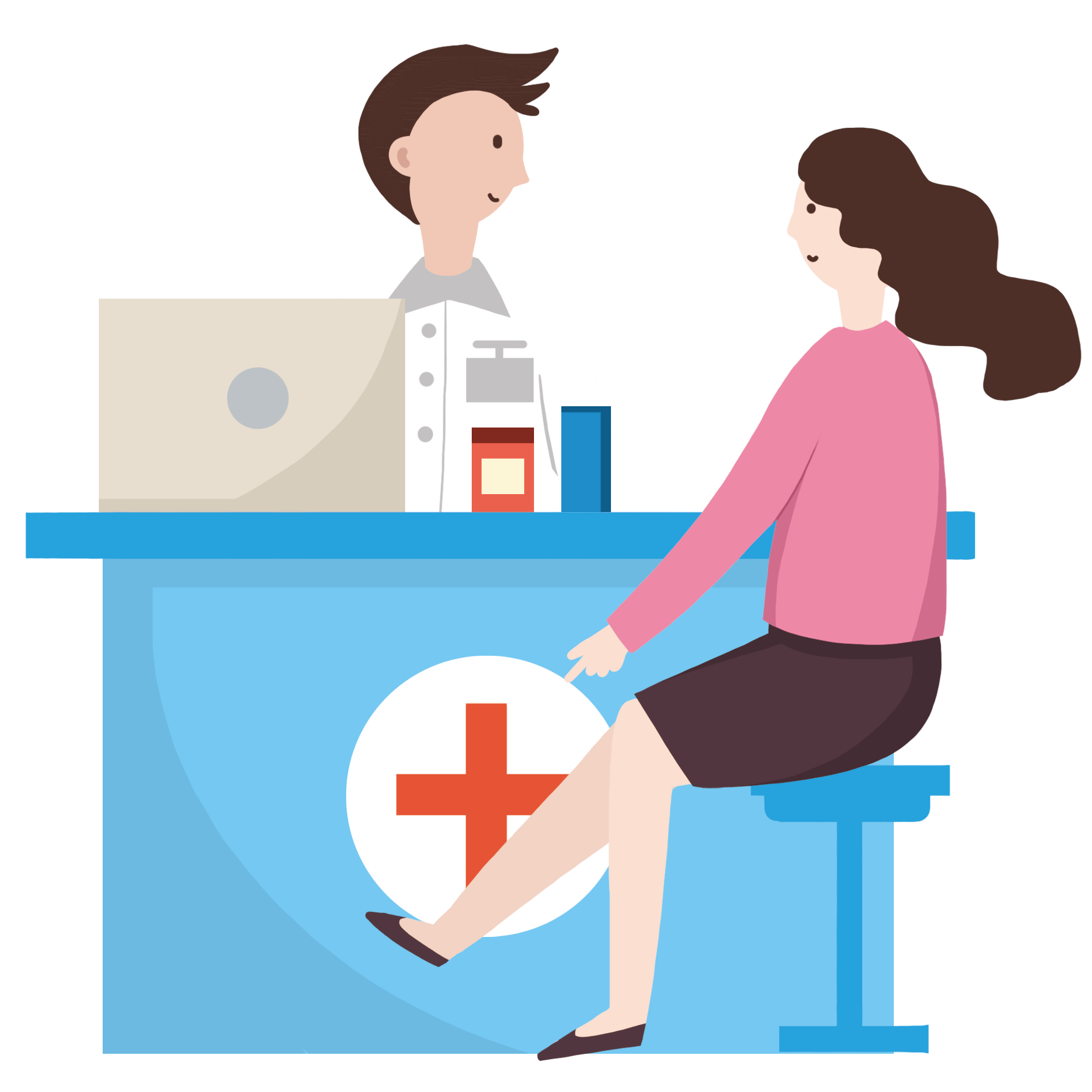 废弃的损伤性垃圾，应放入利器盒密闭包装， 贴上标签，科室登记后，由医疗废物管理办统一回收处理。
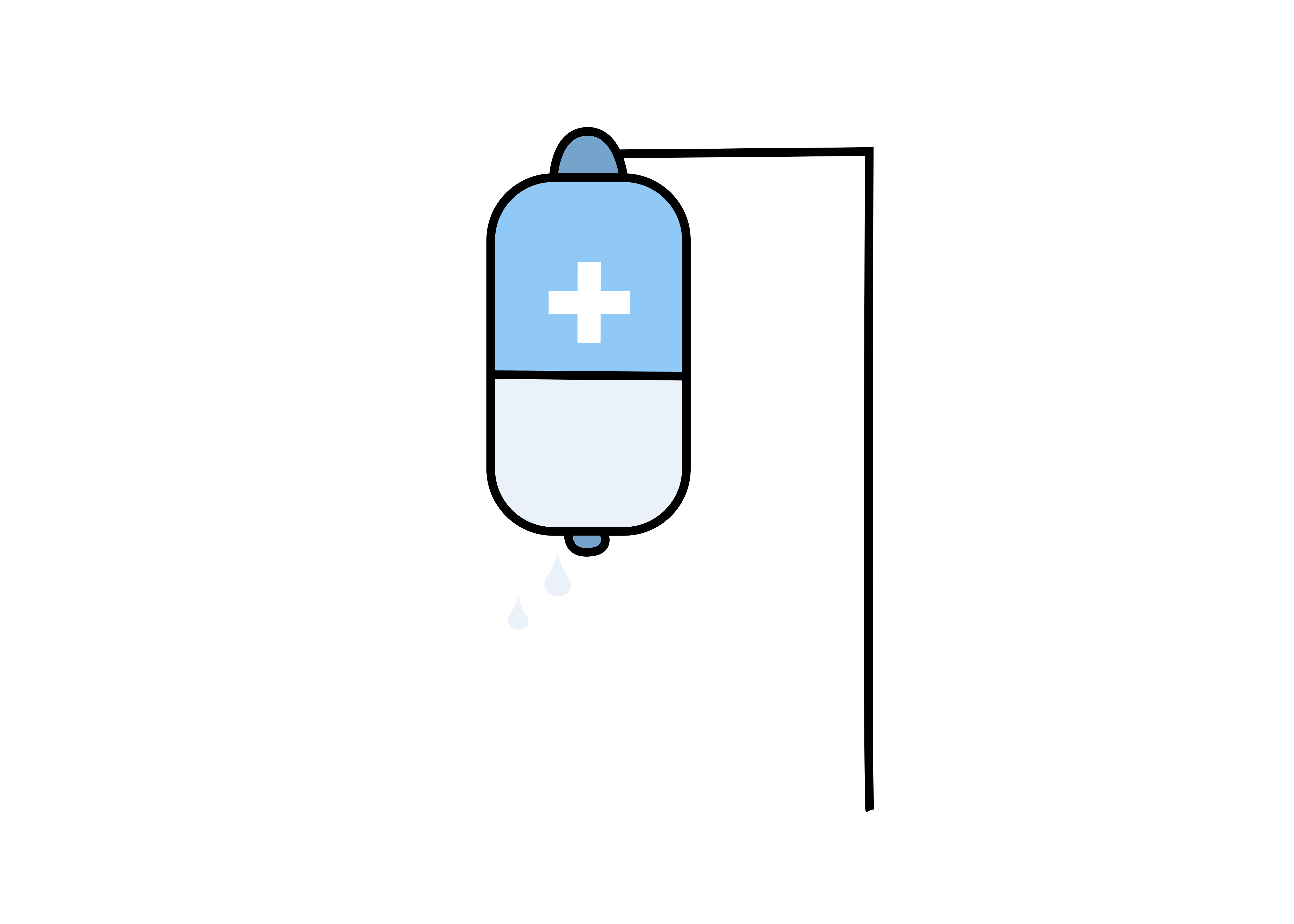 利器盒密闭后不允许再打开。
药物性垃圾的处理
医疗废物处理
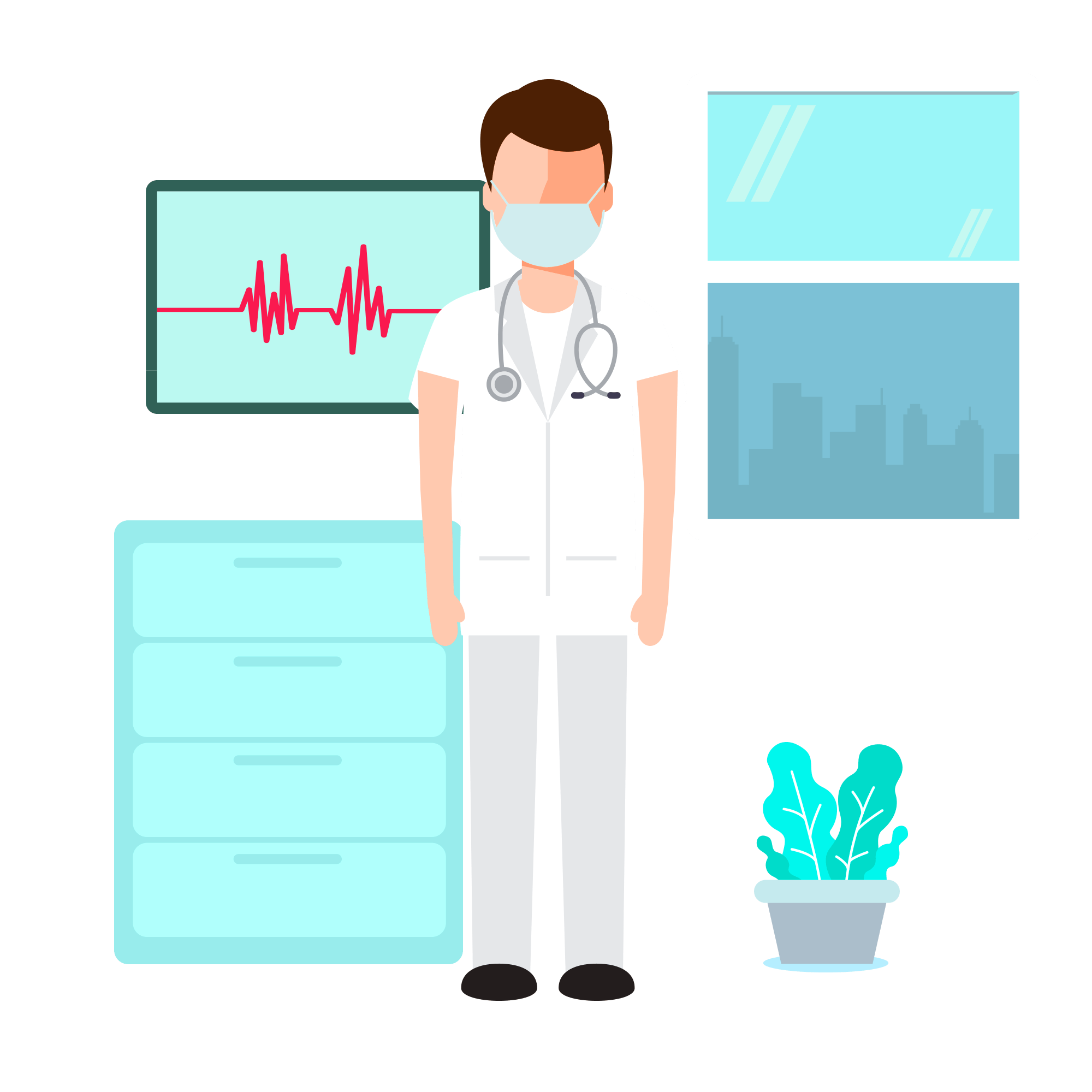 废弃的麻醉、精神、放射性、毒性等药品应统一交到药品管理科，药品管理科依照有关法律、行政法规和国家有关规定、 标准进行处理。
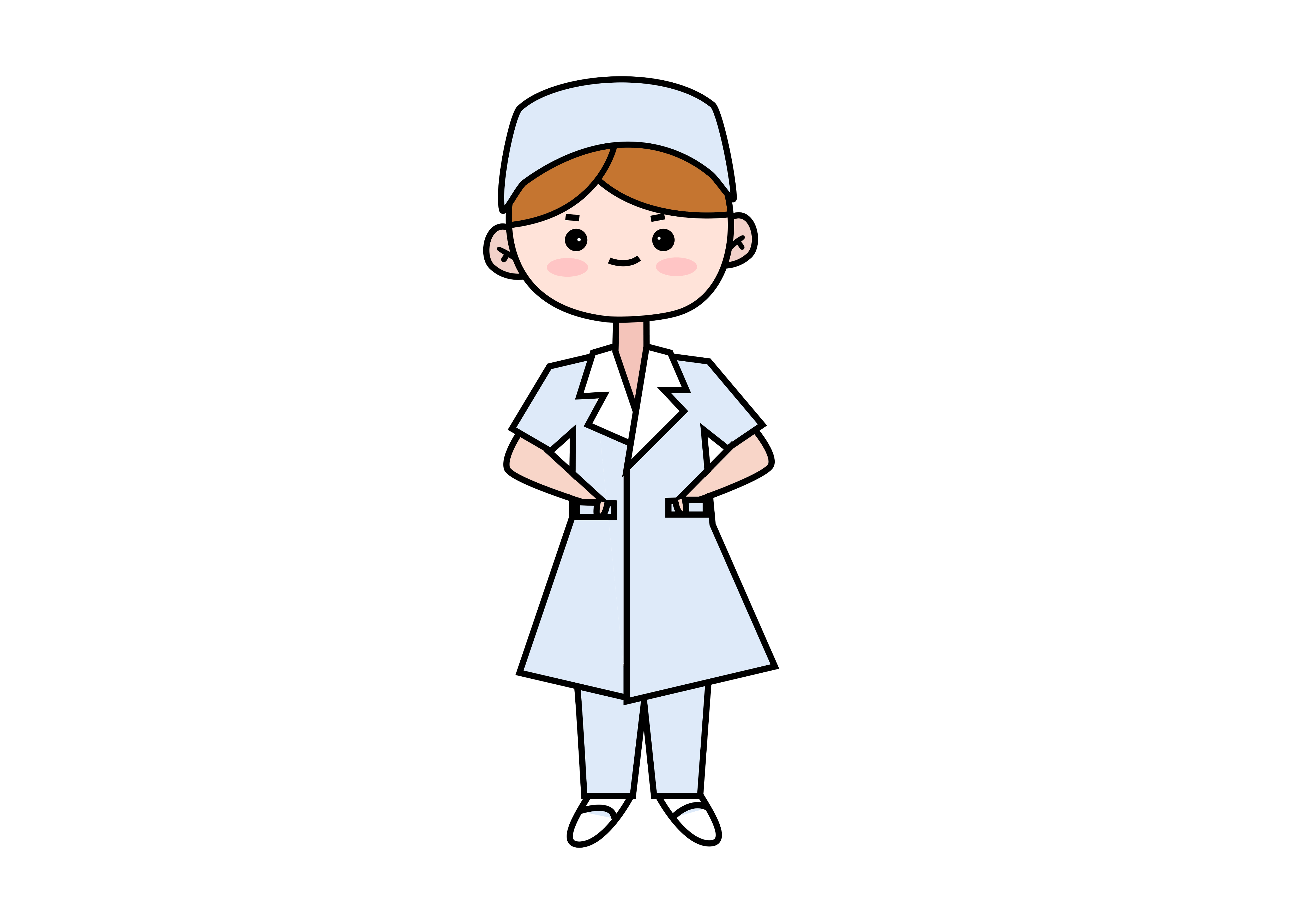 叁
3
医疗垃圾处理流程
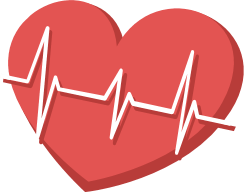 Click here to modify the text , you may post text here . Click here to modify the text . Click here to modify the text , you may post text here . Click here to modify the text , you may
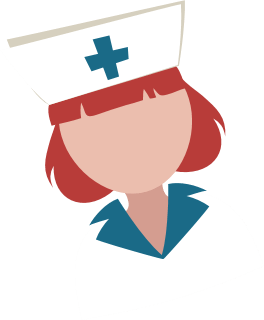 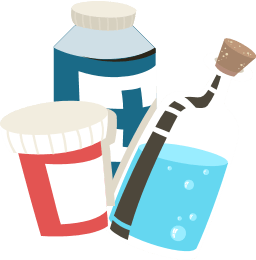 化学性垃圾的处理
医疗废物处理
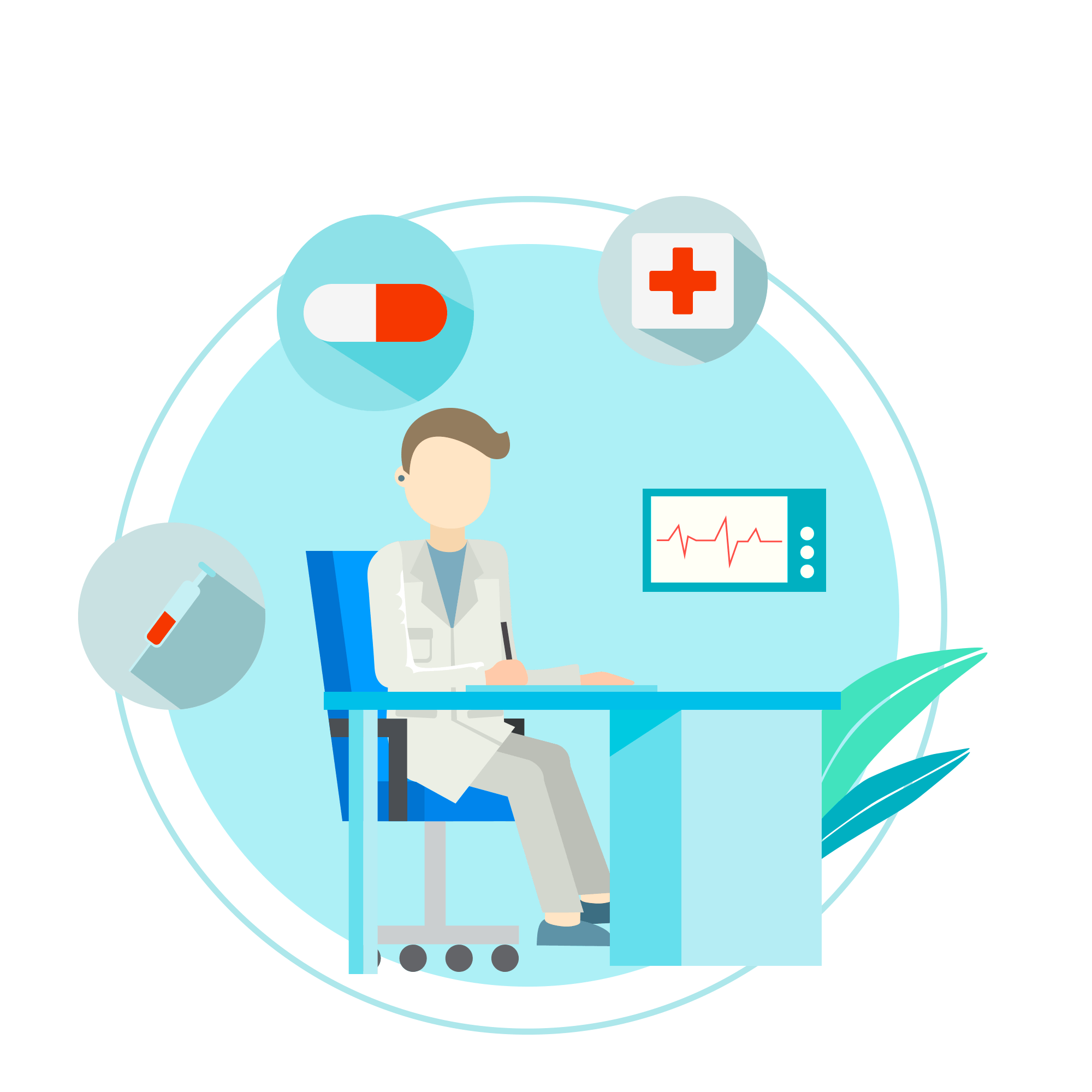 化学性废物
批量的废化学剂、及含有汞的体温计、血压计等医疗器具报废时，应先到感染管理科登记后，感染管理科再交由专门机构进行处理。
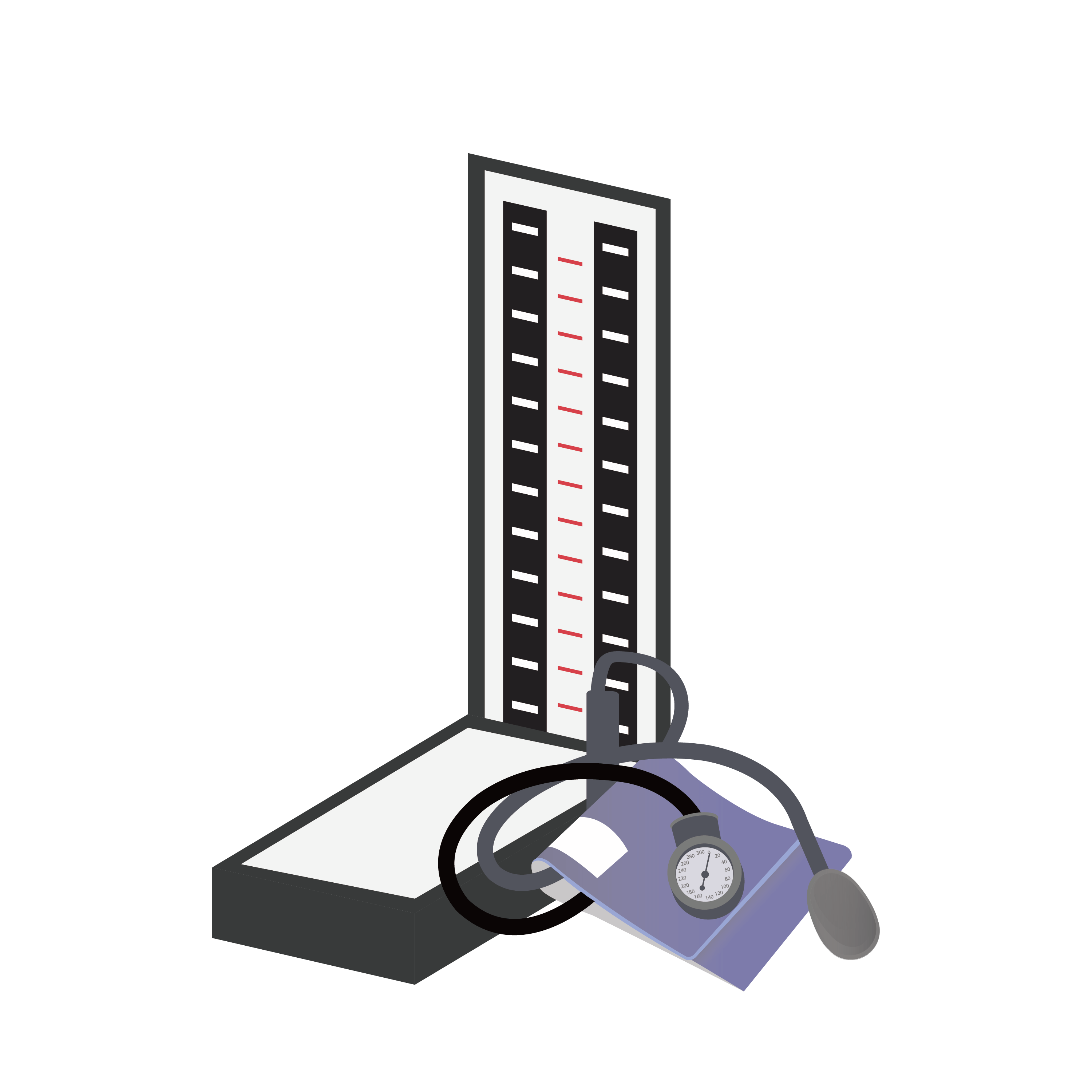 收集包装
医疗垃圾处理流程
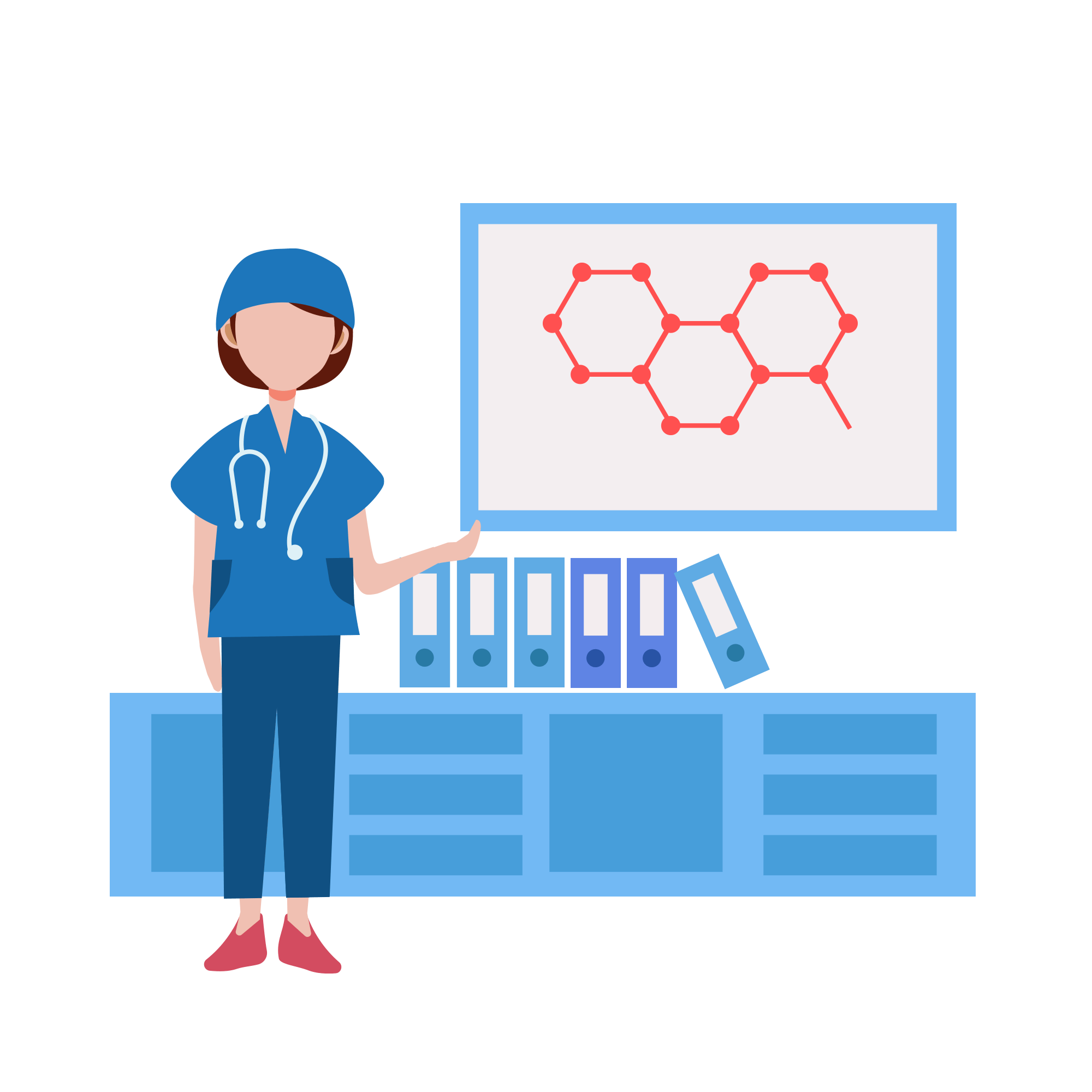 当盛装的医疗废物达到黄色塑料袋或者利器盒的 3/4 时，科 室医务人员应当使用有效封口方式，使黄色塑料袋或者利器盒的封口紧实、严密。
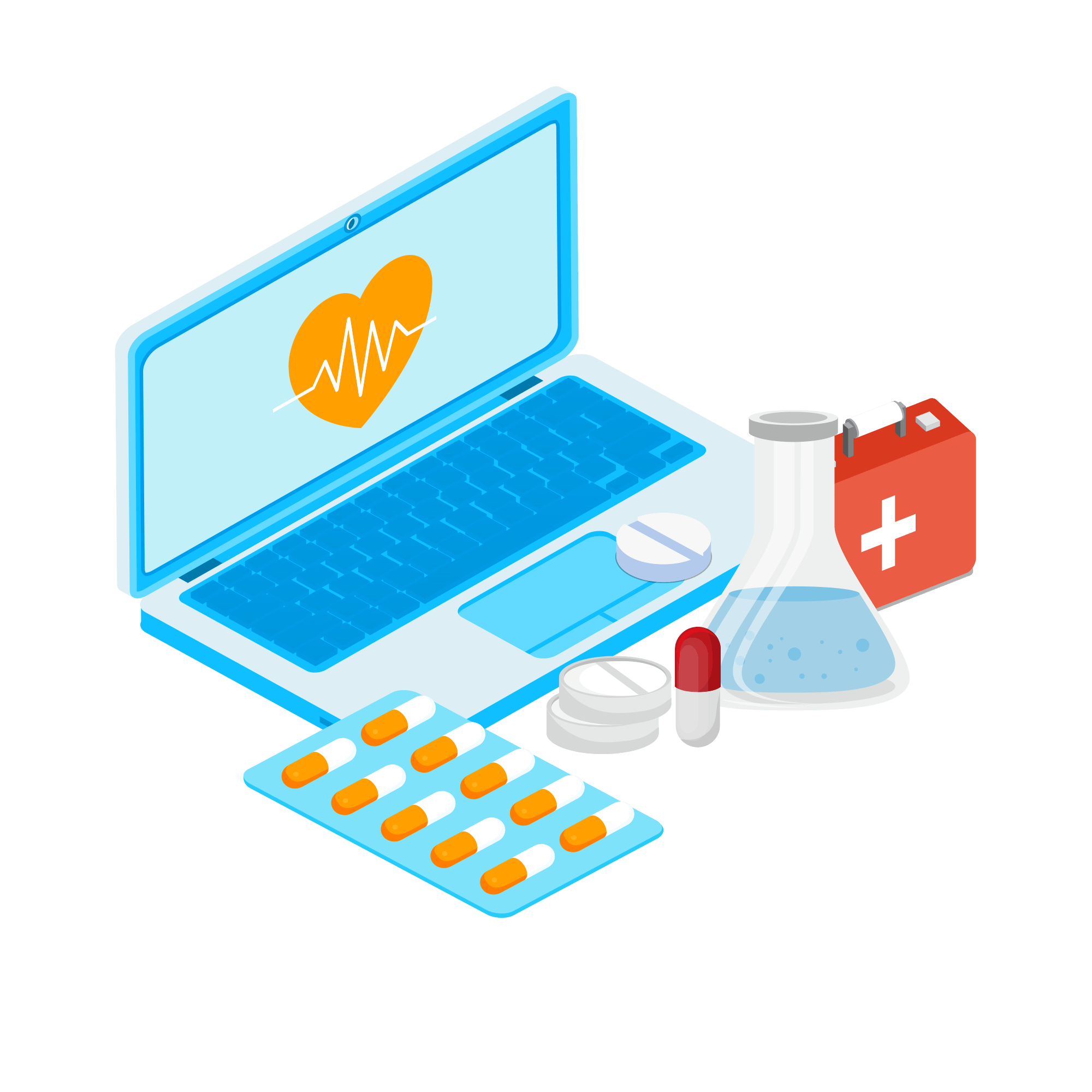 一次性处理
医疗垃圾处理流程
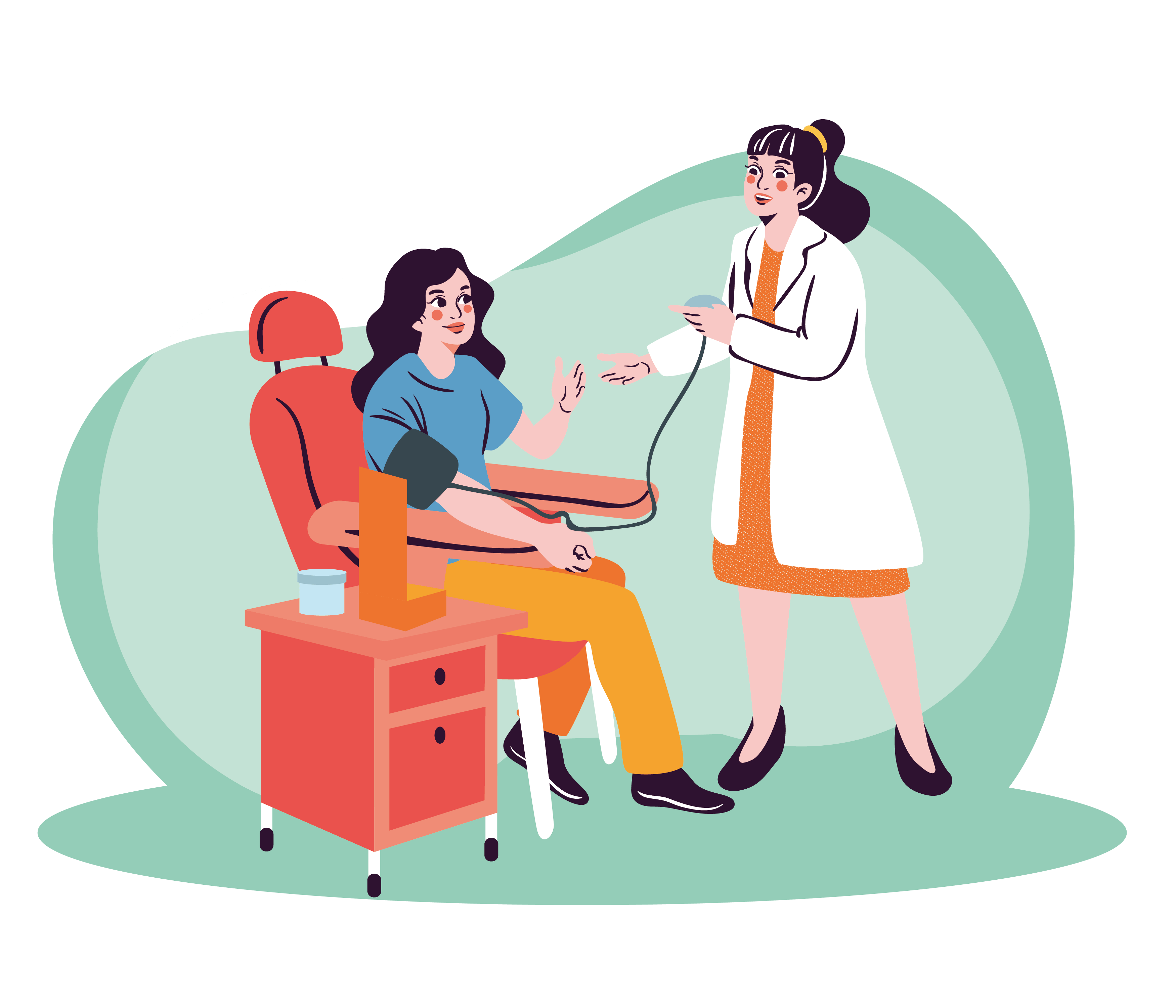 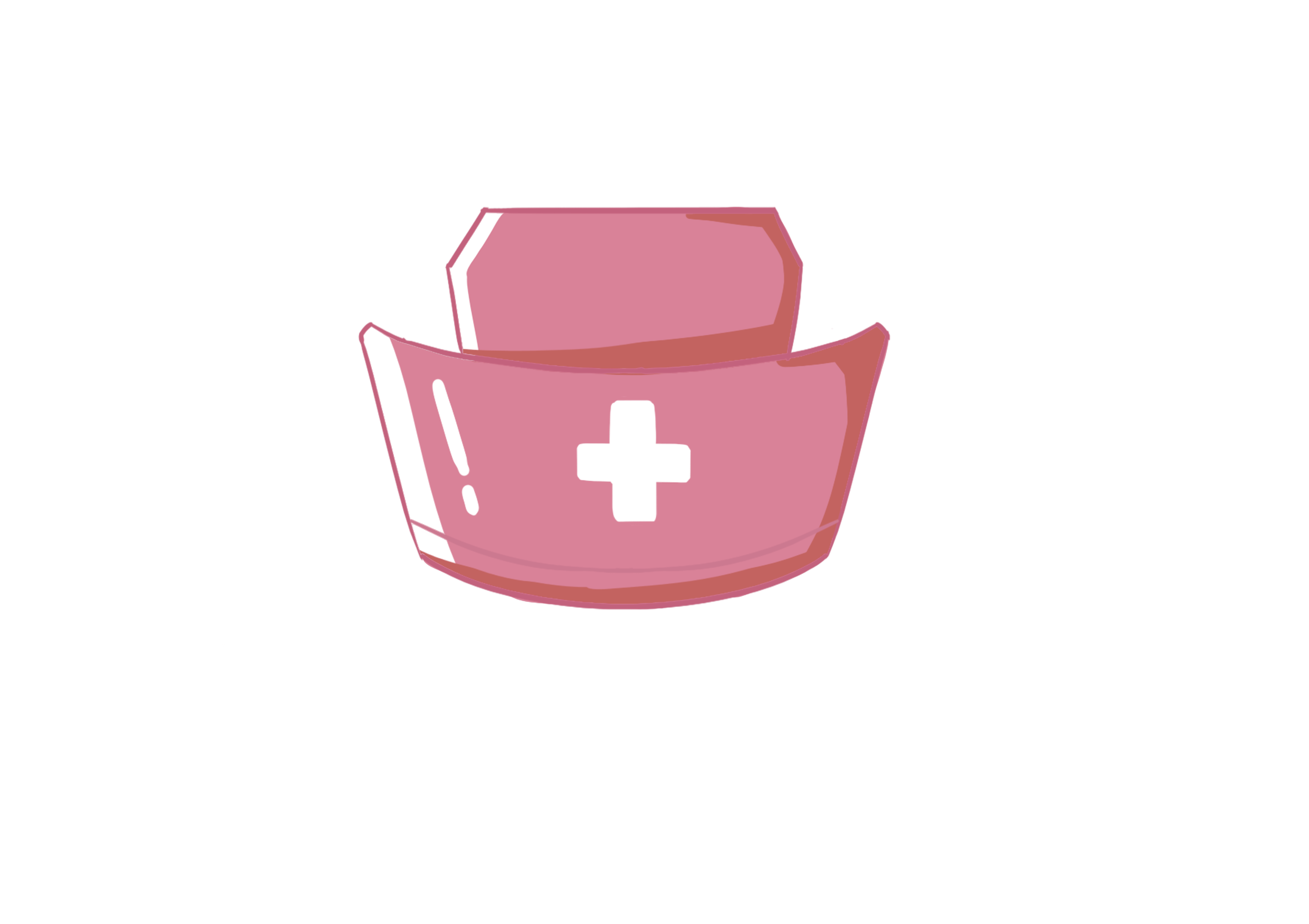 放入黄色医疗垃圾塑料袋或者利器盒的感染性垃圾，病理性垃圾、损伤性垃圾不得取出。黄色医疗塑料袋或者利器盒的外表被感染性垃圾污染时，应当对被污染处进行消毒处理或者增加一层黄色医疗垃圾塑料袋。
医疗垃圾处理
医疗垃圾处理流程
① 贴签：在黄色医疗垃圾塑料袋或者利器盒上贴标签的内容包括： 医疗废物产生单位、生产日期、类别及需要的特别说明等。 
② 登记：各科室和医疗垃圾管理办医疗废物回收人员应对医疗垃圾登记。登记的内 容包括：医疗垃圾产生科室、医疗垃圾交接时间、类别、重量、需要的特别说明、科室同回收医疗垃圾专人双方签字，并保证两个登记本信息一致。
③ 日产日清：各科室对医疗垃圾类后由本科室医务人员妥善保管，不得 丢失，遗撒、播散。医疗垃圾管理办医疗废物回收人员在运送医疗废物前，应当检查包装或者利器盒的标签、标识及封口是否符合要求，不得将不符合要求的医疗垃圾运送到指定地点。 
④ 专人：医疗垃圾管理办专人，各医疗垃圾产生科室均专人管理，医疗垃圾暂存处固定专人管理，并按时联系医疗垃圾处理公司拉运后处理。确保医疗垃圾在暂存处中不被遗漏、丢失。对医疗垃圾暂存处要每日冲洗、消毒一次。
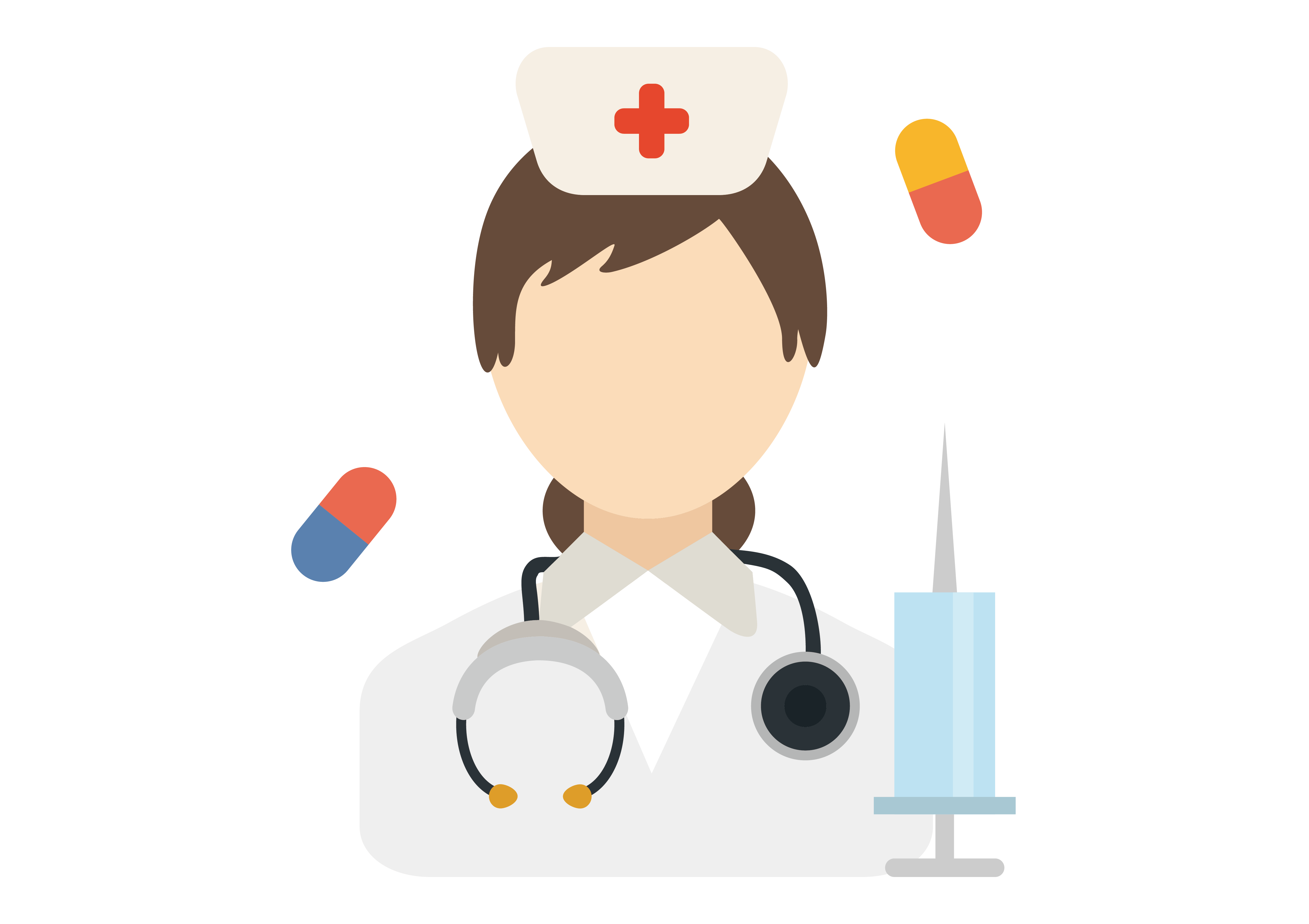 肆
4
医疗机构生活垃圾分类及处理
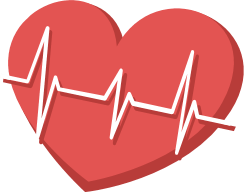 Click here to modify the text , you may post text here . Click here to modify the text . Click here to modify the text , you may post text here . Click here to modify the text , you may
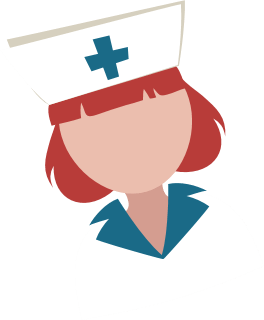 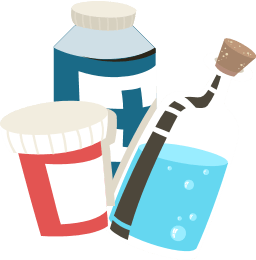 医疗机构生活垃圾分类及处理
2017年9月，国家卫计委、中宣部、发改委等8部委联合下发的《关于在医疗机构推进生活垃圾分类管理的通知》，里面对医疗垃圾分类有了新的规定！
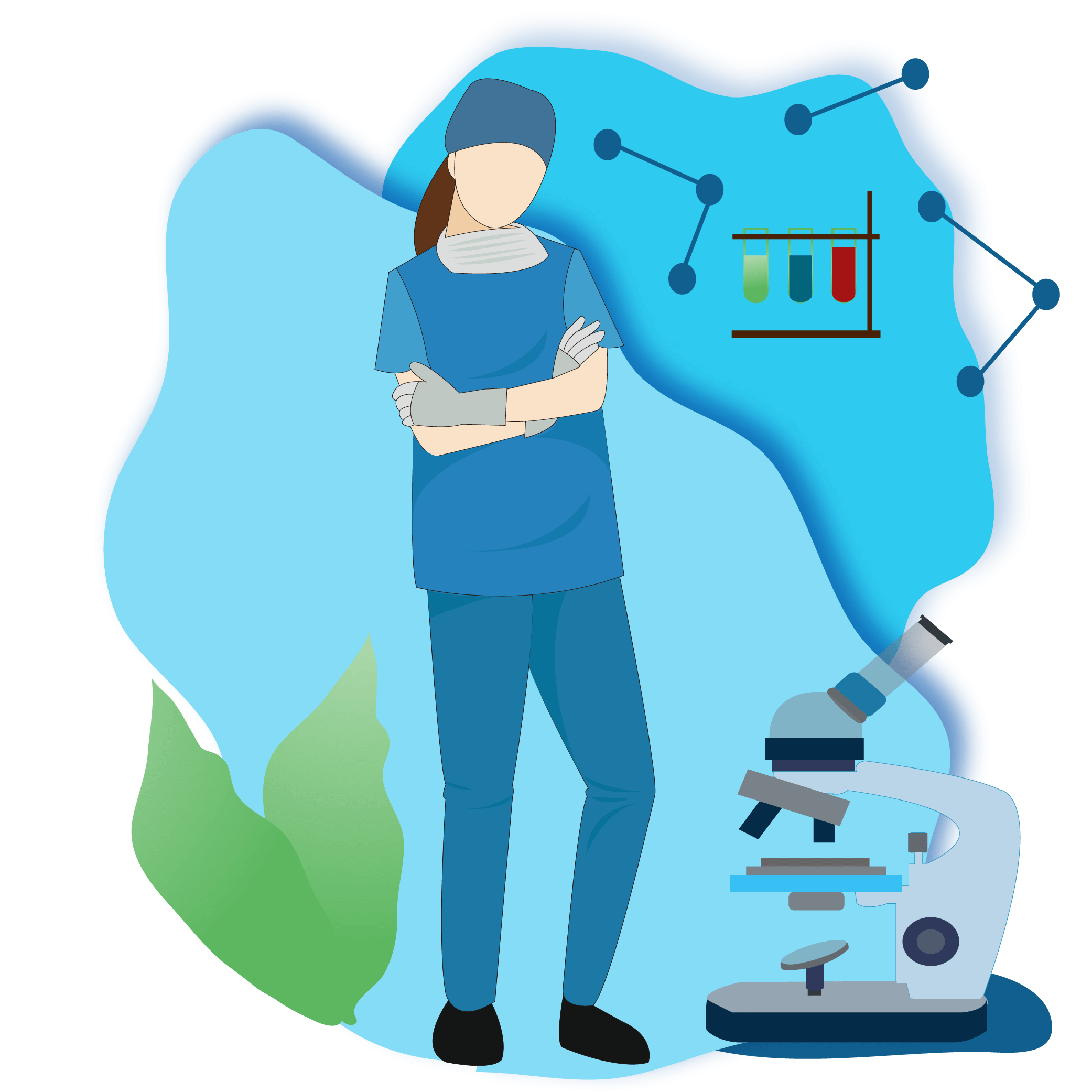 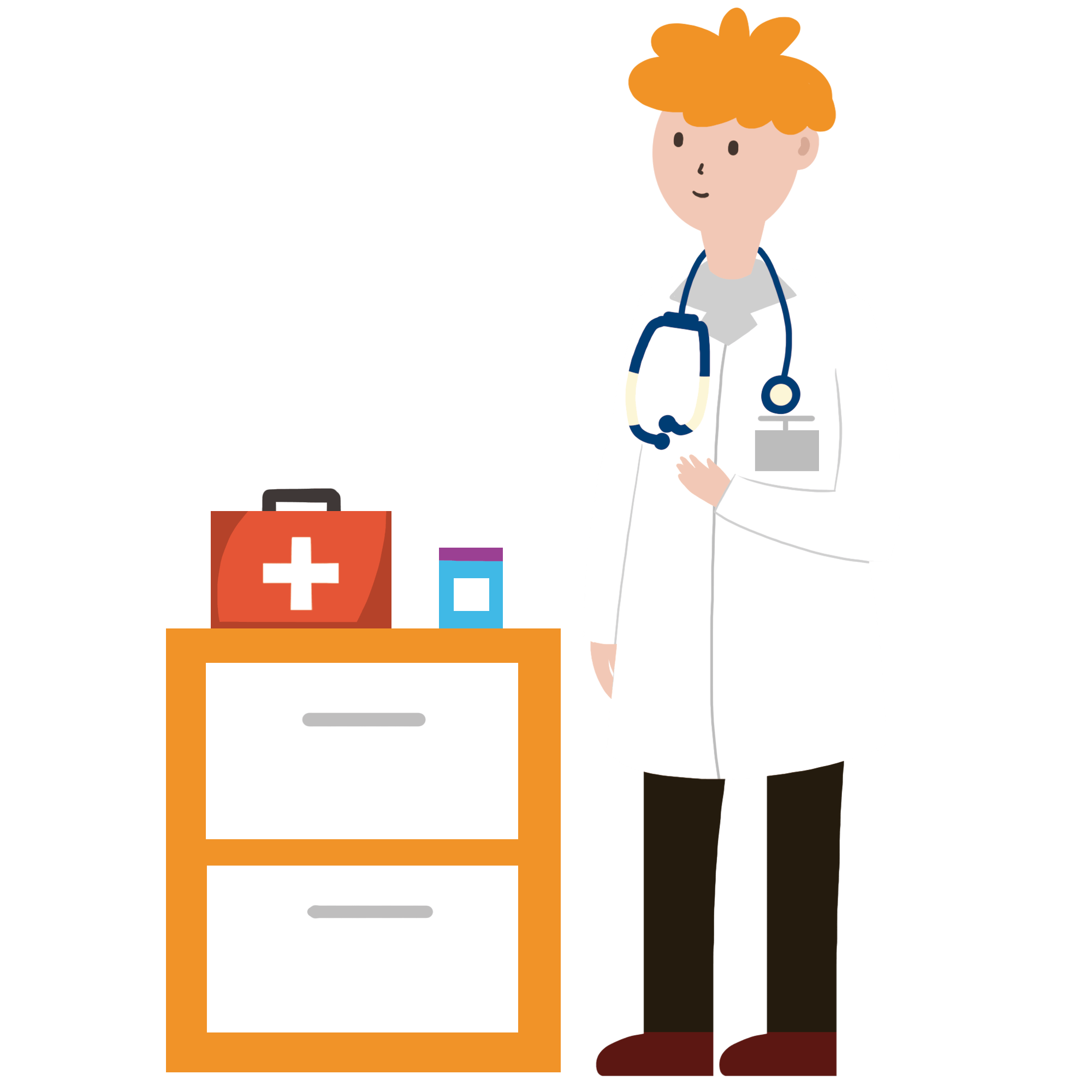 医疗机构内产生的生活垃圾按照属性分为有害垃圾、易腐垃圾、可回收物和其他垃圾四类。严禁将医疗废物混入生活垃圾
分类投放要求
医疗机构生活垃圾分类及处理
1、有害垃圾投放要求。医疗机构应当按照安全、便利、快捷的原则，集中或定点设立容器对不同品种的有害垃圾收集、暂存，并在醒目位置设置有害垃圾标志。

2、易腐垃圾投放要求。医疗机构应当在易腐垃圾主要产生区域设置专门容器单独投放易腐垃圾，原则上应当采用密闭容器存放。

3、可回收物投放要求。医疗机构应当根据可回收物的种类和产生量，设置专门容器和临时存储空问，定点投放和暂存，必要时可设专人分拣打包，做到标识明显。
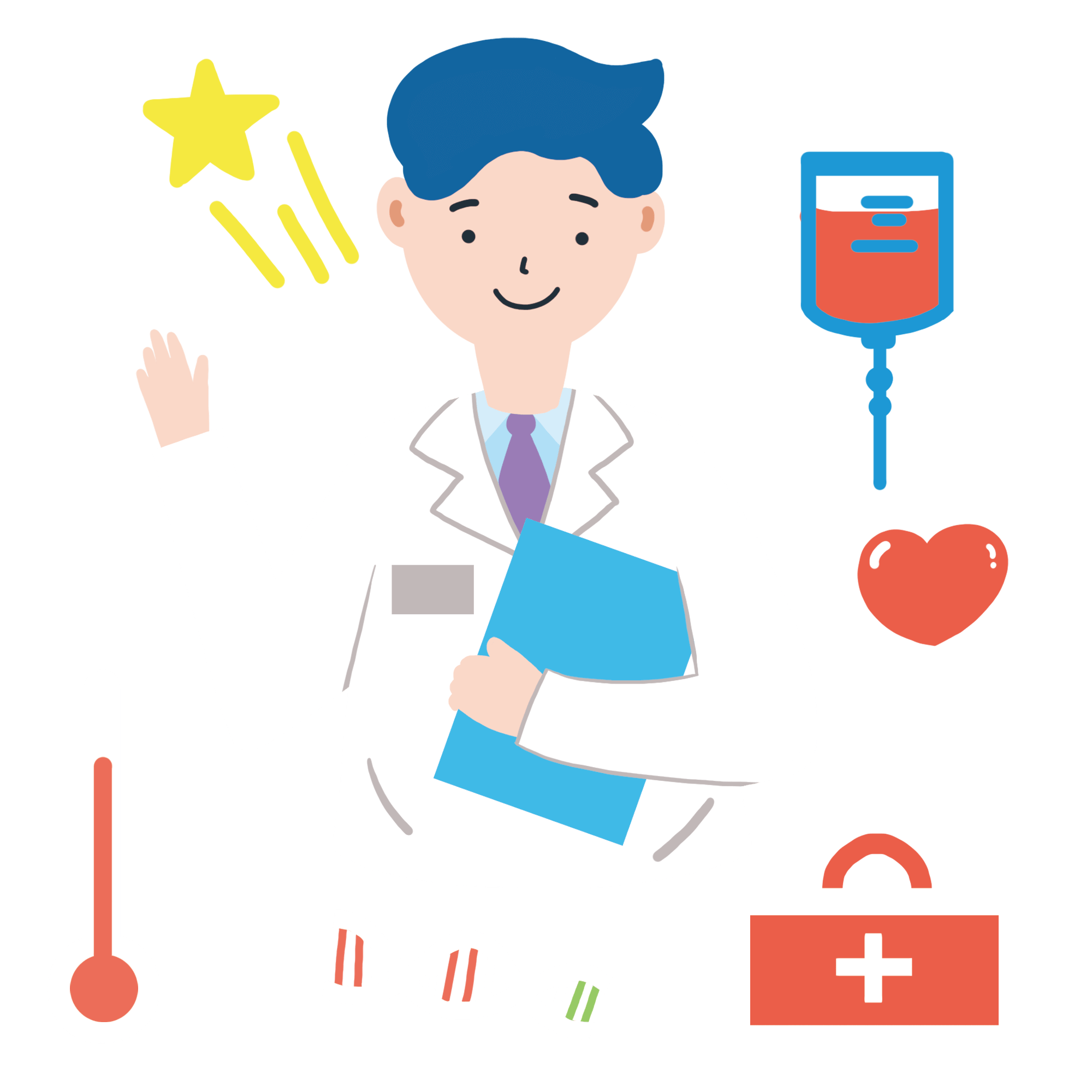 MEDICAL WASTE
培
训
20XX
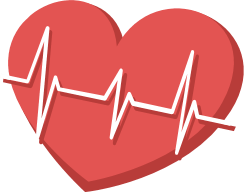 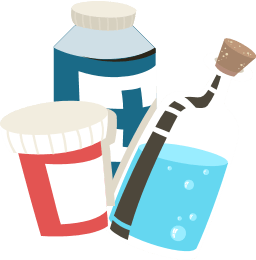 谢谢大家
认真观看
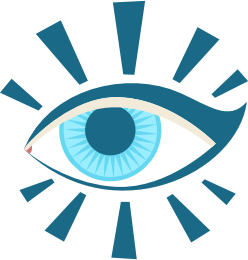 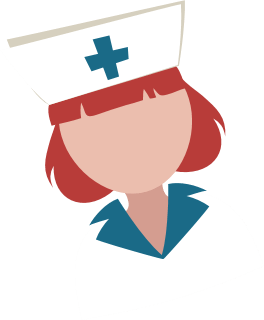 The user can demonstrate on a projector or computer or print the it into a film to be used in a wider field
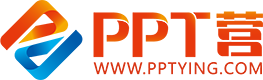 10000+套精品PPT模板全部免费下载
PPT营
www.pptying.com
[Speaker Notes: 模板来自于 https://www.pptying.com    【PPT营】]